ΜΗΧΑΝΕΣ ΣΥΝΕΧΟΥΣ ΡΕΥΜΑΤΟΣ
Κατασκευαστικά μέρη ηλεκτρικής μηχανής Σ.Ρ.
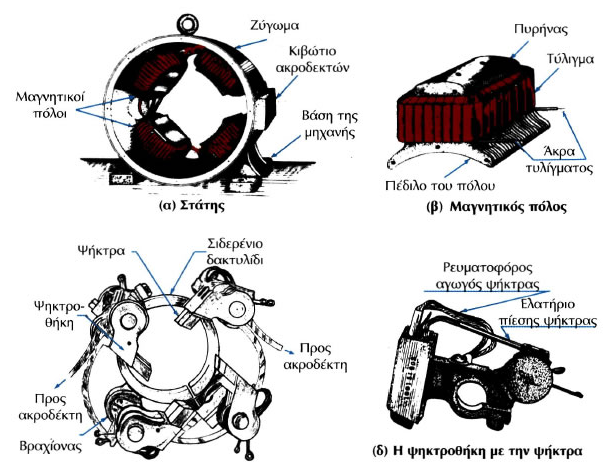 ΣΤΑΤΗΣ
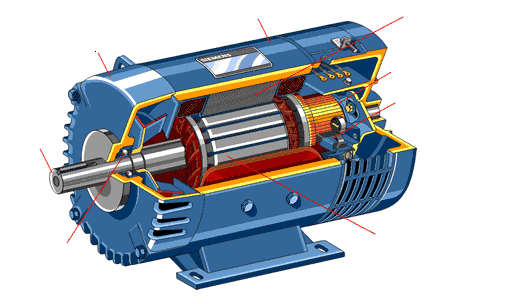 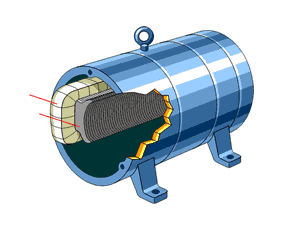 ΜΗΧΑΝΕΣ ΣΥΝΕΧΟΥΣ ΡΕΥΜΑΤΟΣ
ΔΡΟΜΕΑΣ
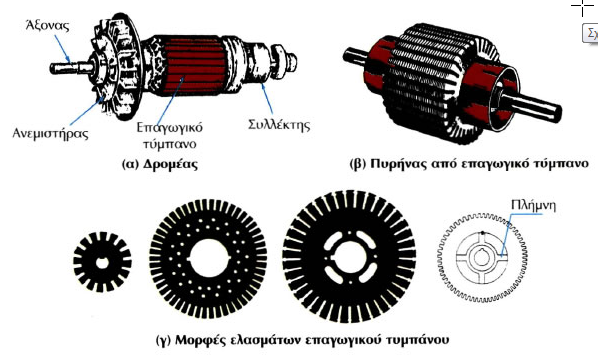 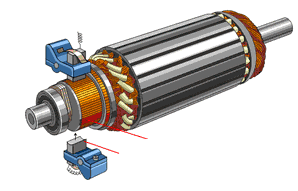 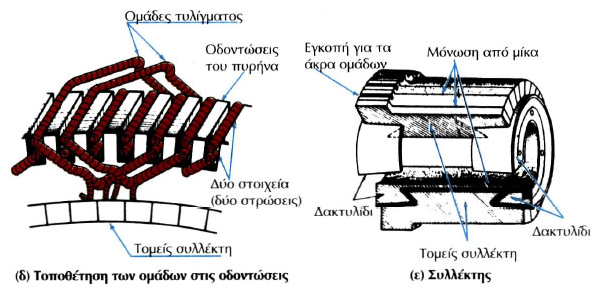 Λειτουργία γεννήτριας Σ.Ρ.
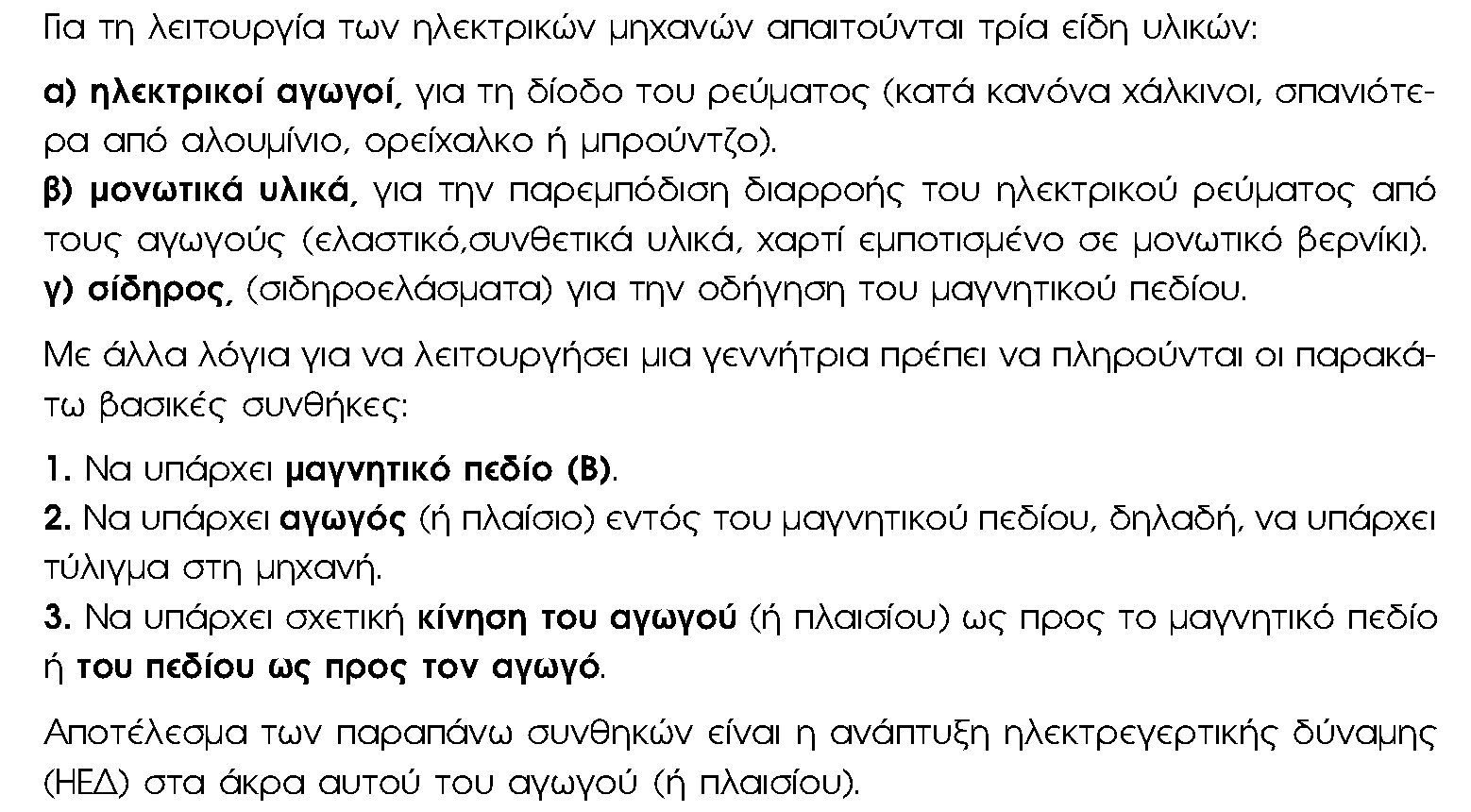 Λειτουργία γεννήτριας Σ.Ρ.
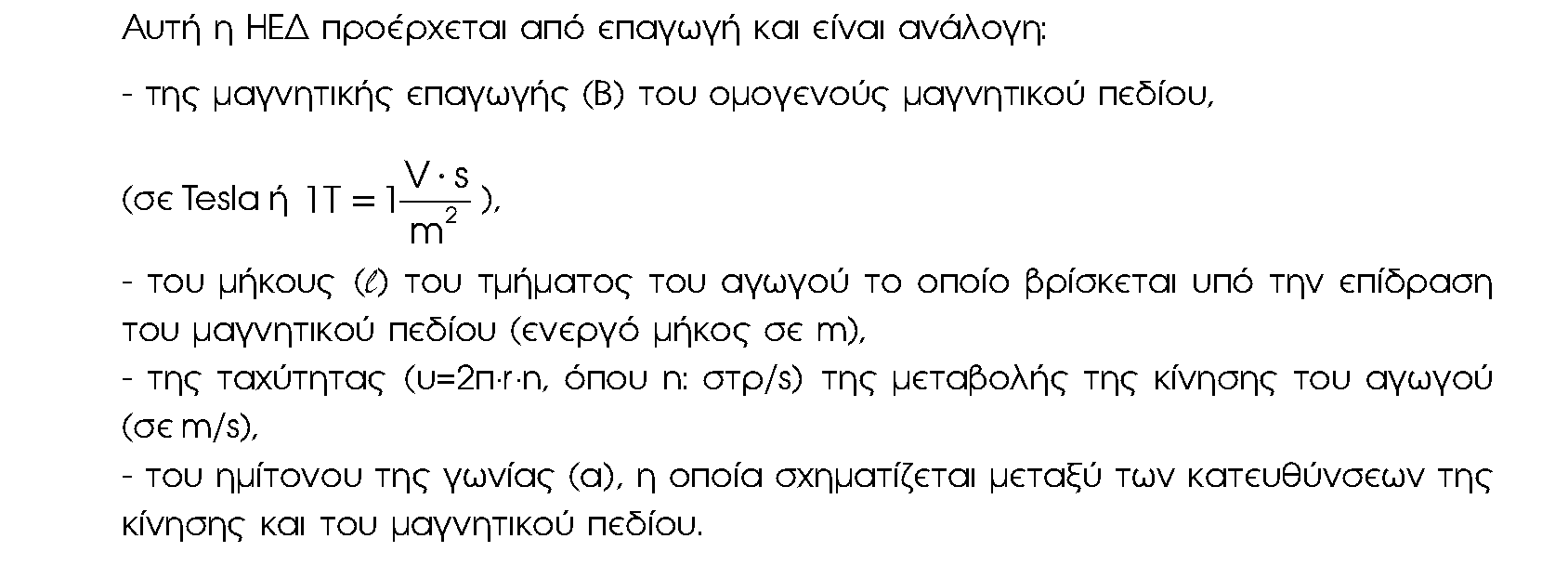 Λειτουργία γεννήτριας Σ.Ρ.
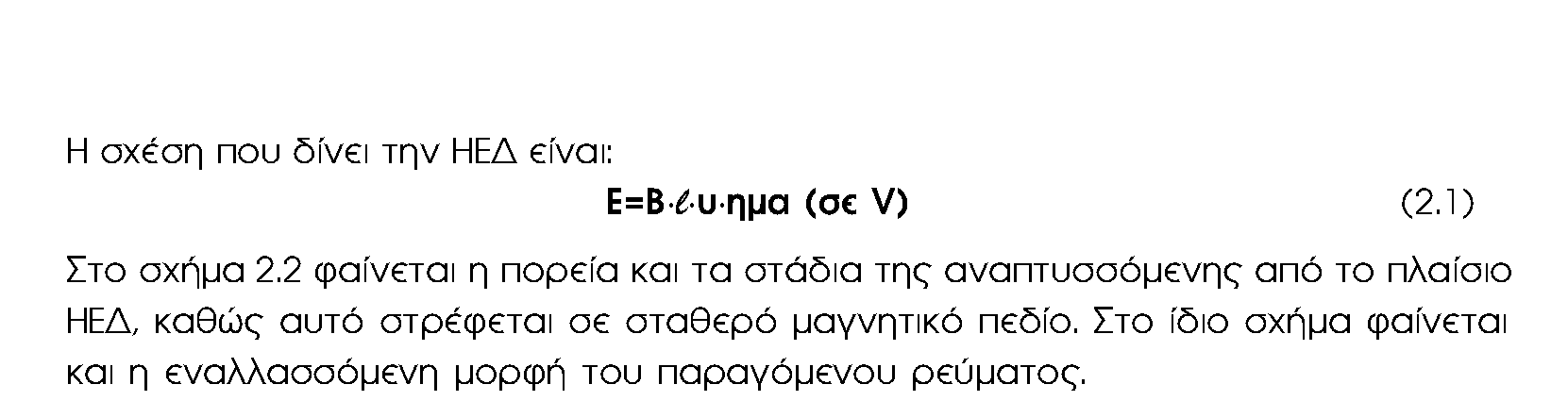 Λειτουργία γεννήτριας Σ.Ρ.
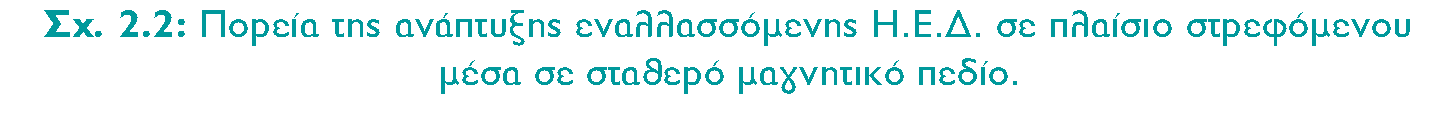 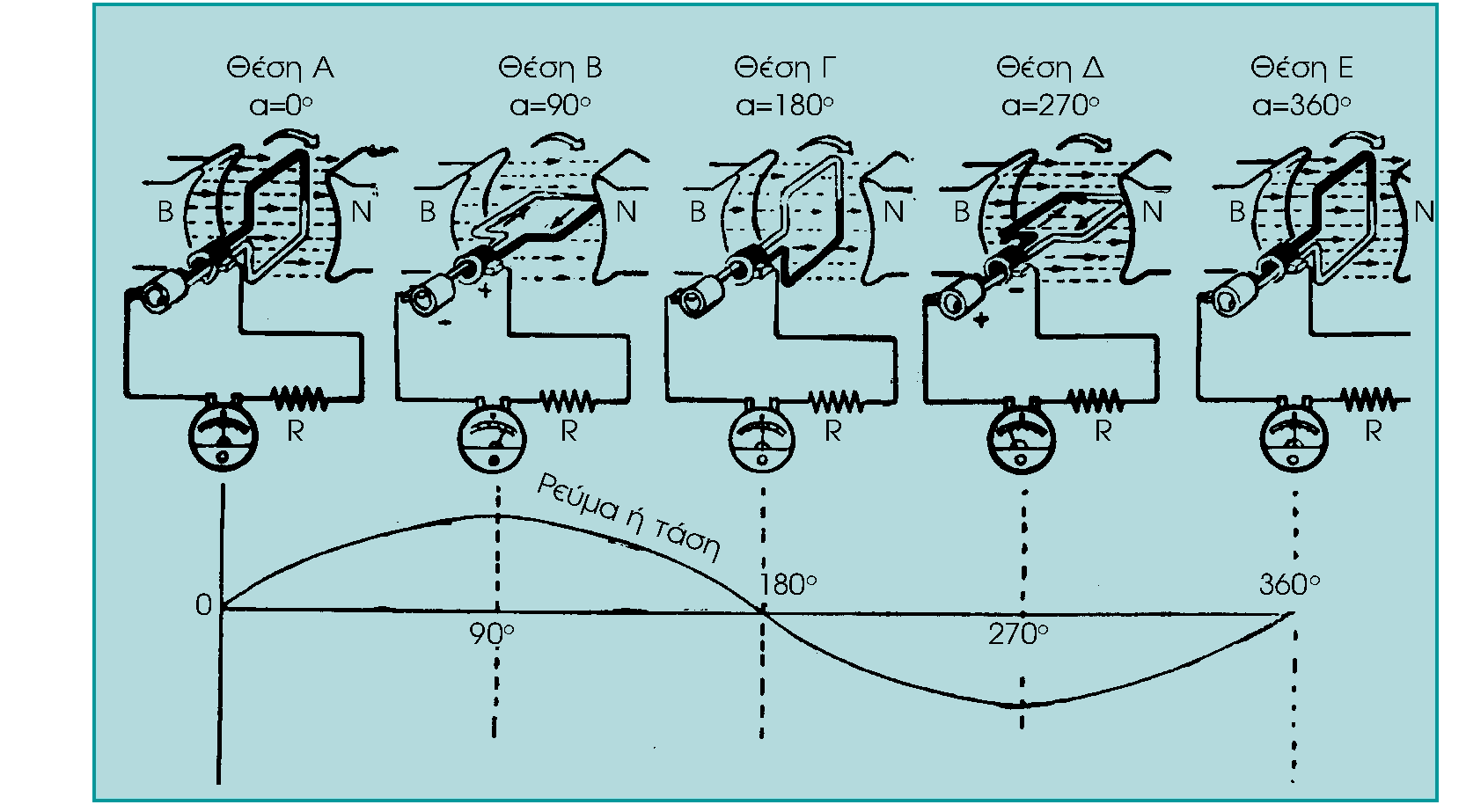 Λειτουργία γεννήτριας Σ.Ρ.
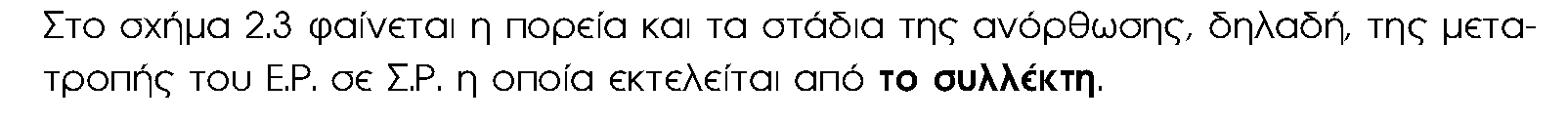 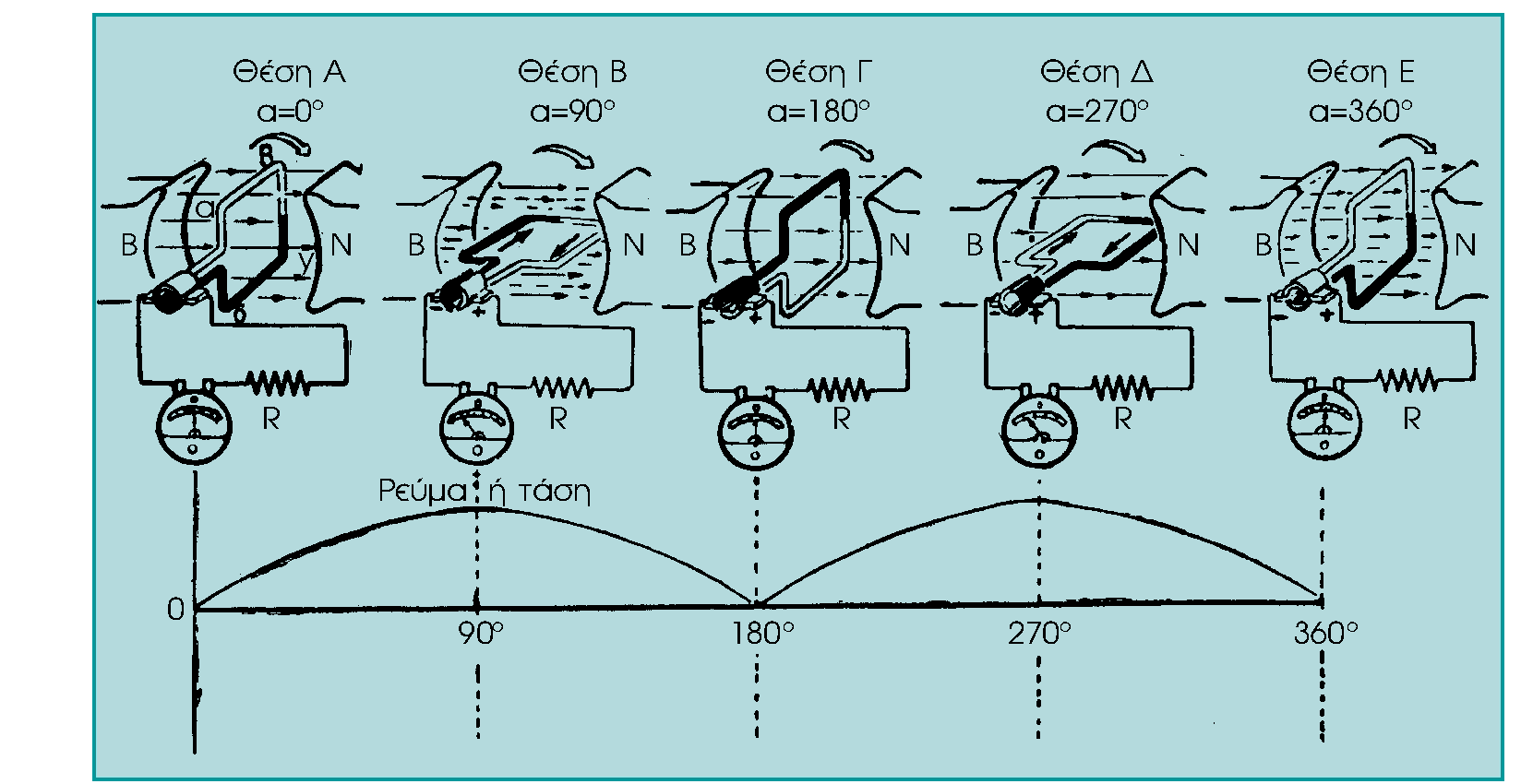 Λειτουργία Κινητήρα Σ.Ρ.
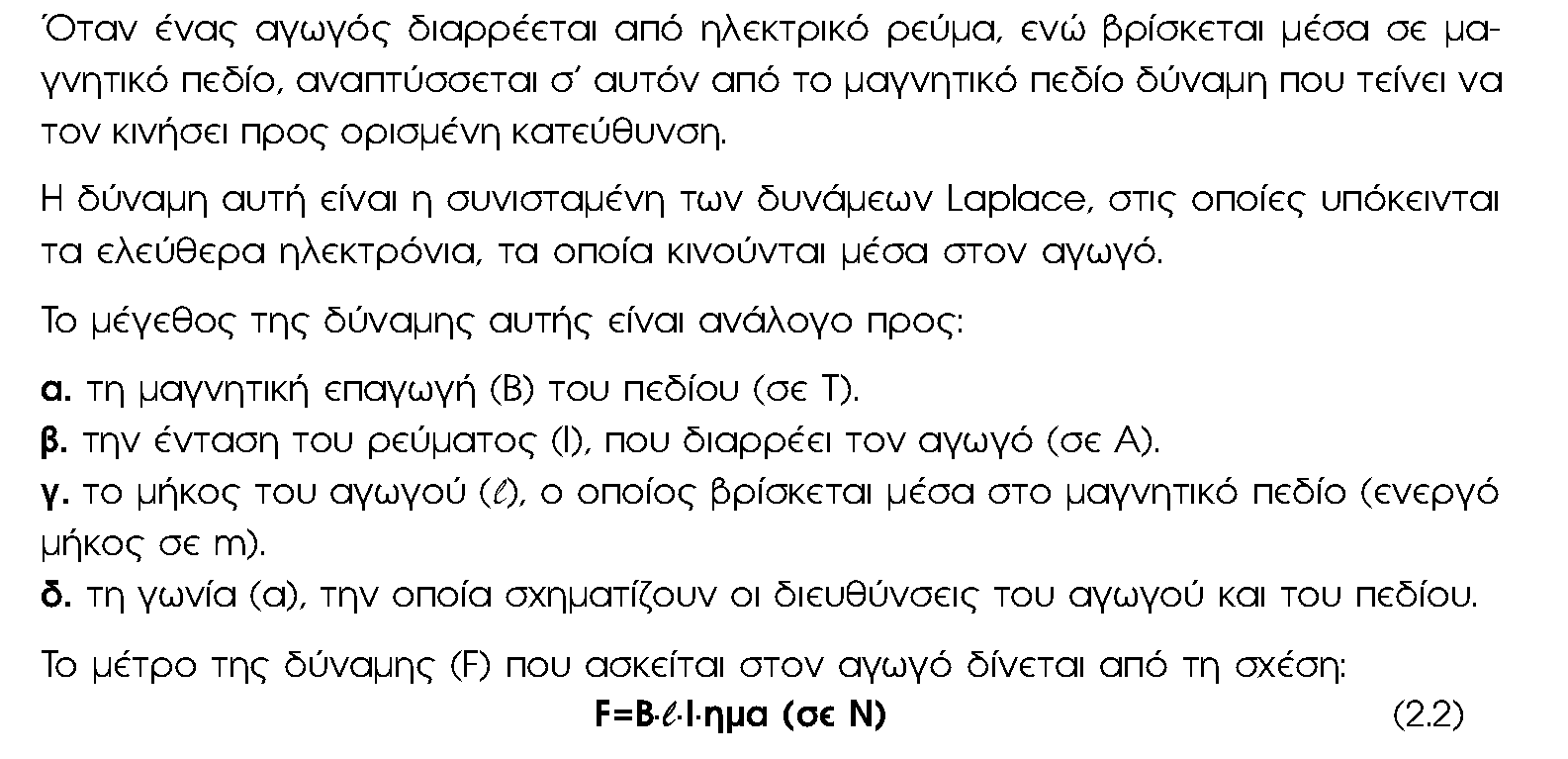 Λειτουργία Κινητήρα Σ.Ρ.
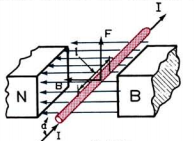 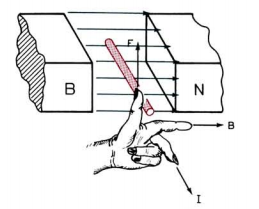 Παραγωγή ροπής
Η αναπτυσσόμενη εσωτερική ή Ηλεκτρομαγνητική ισχύς
Τύλιγμα επαγωγικού τυμπάνου
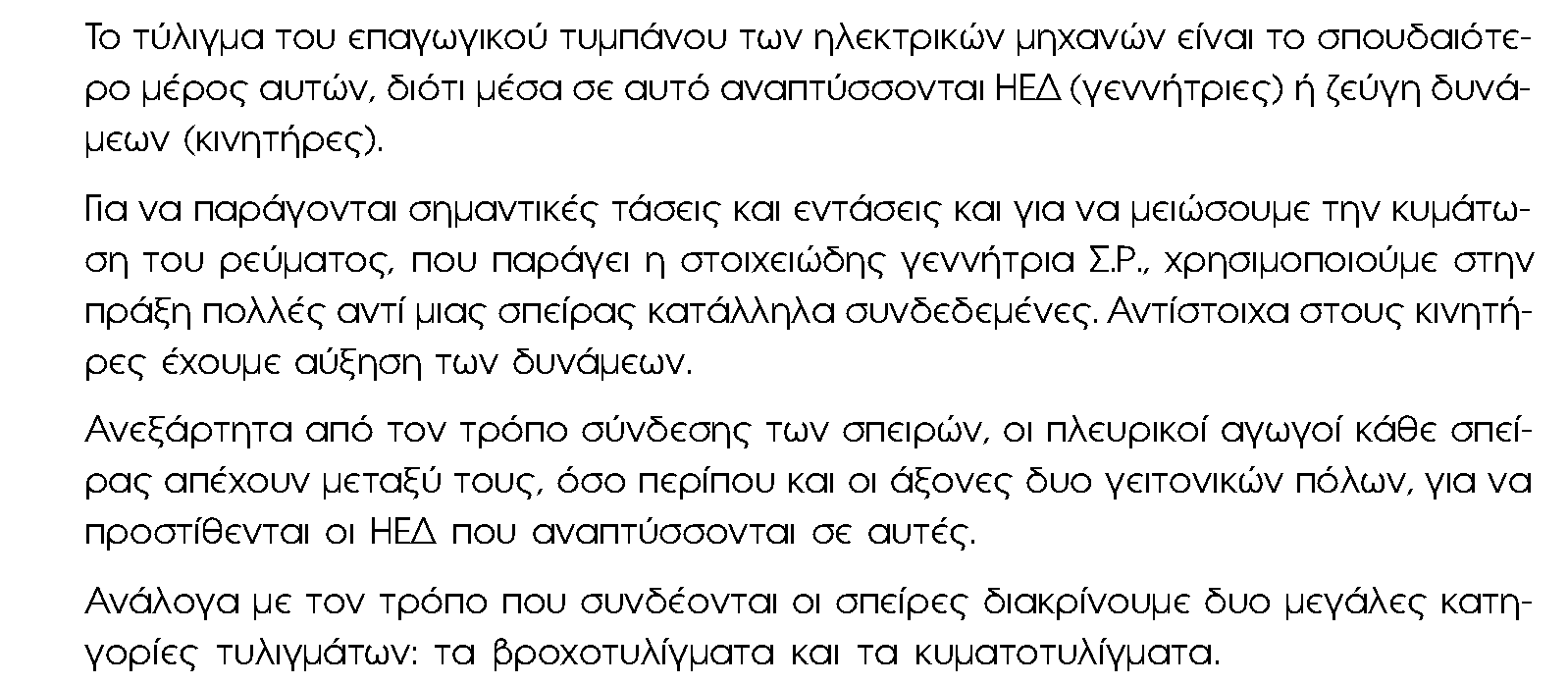 Τύλιγμα επαγωγικού τυμπάνου
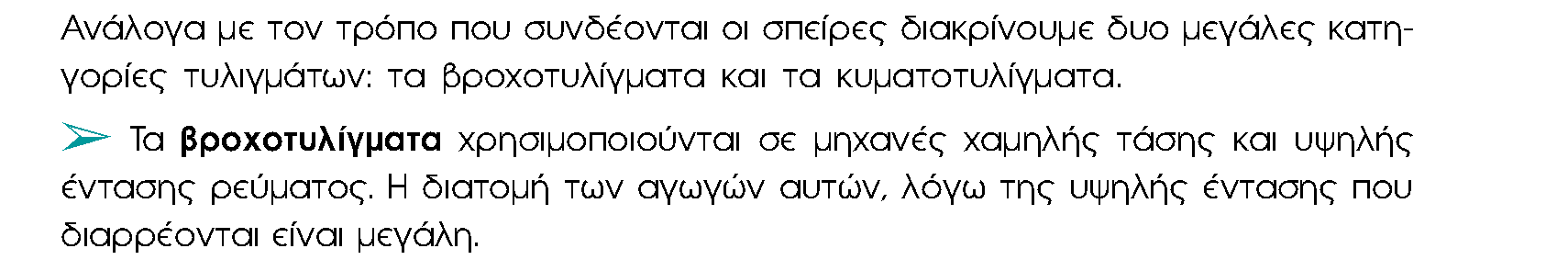 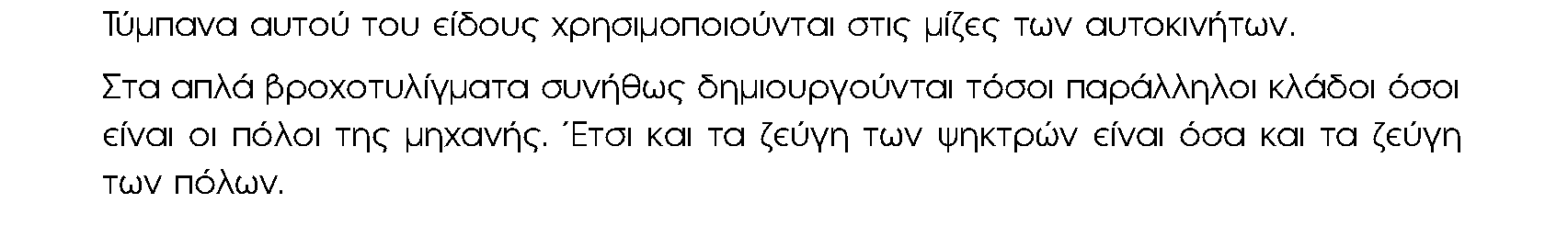 Τύλιγμα επαγωγικού τυμπάνου
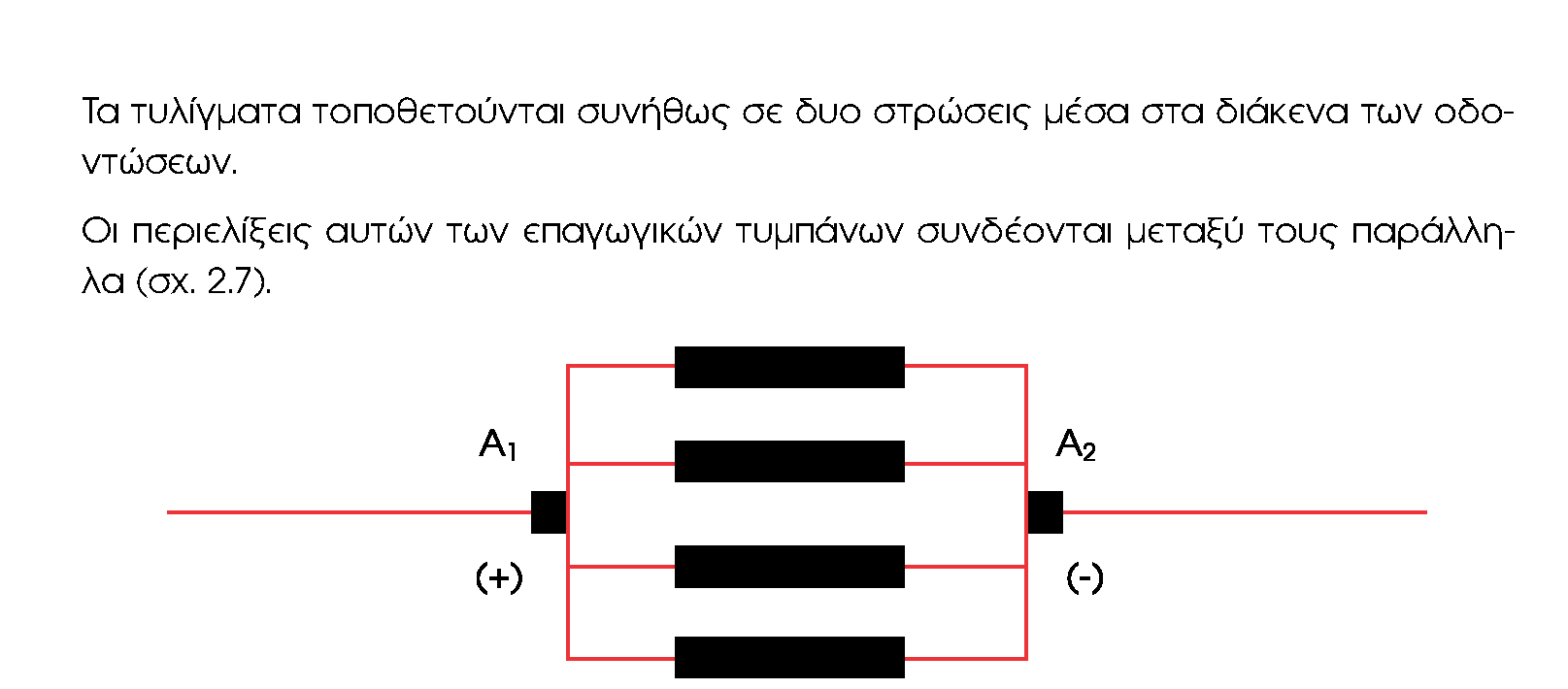 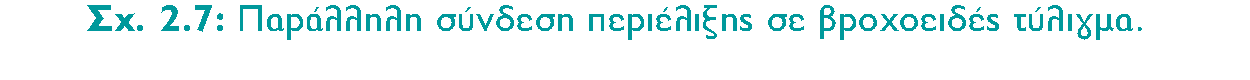 Τύλιγμα επαγωγικού τυμπάνου
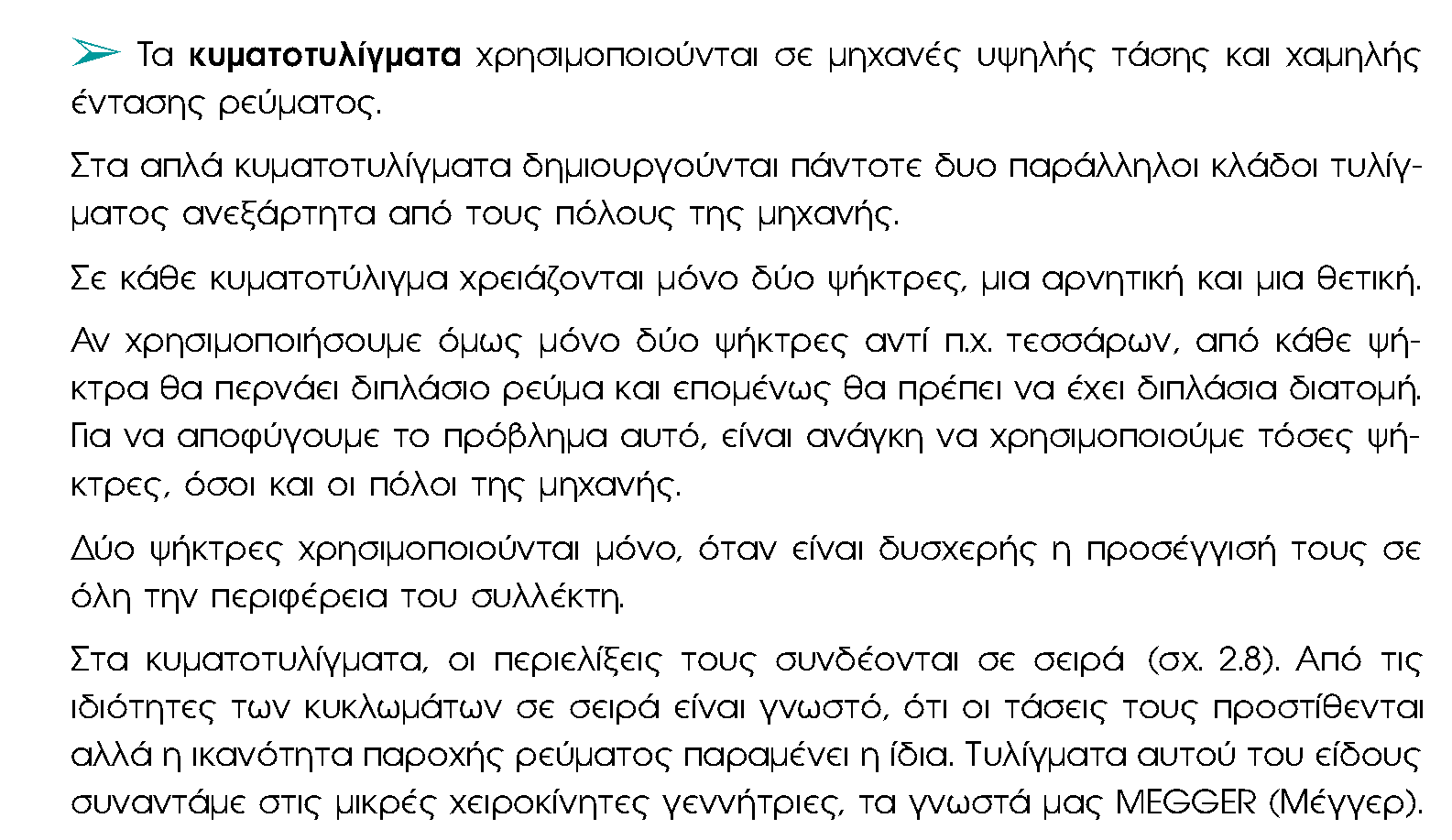 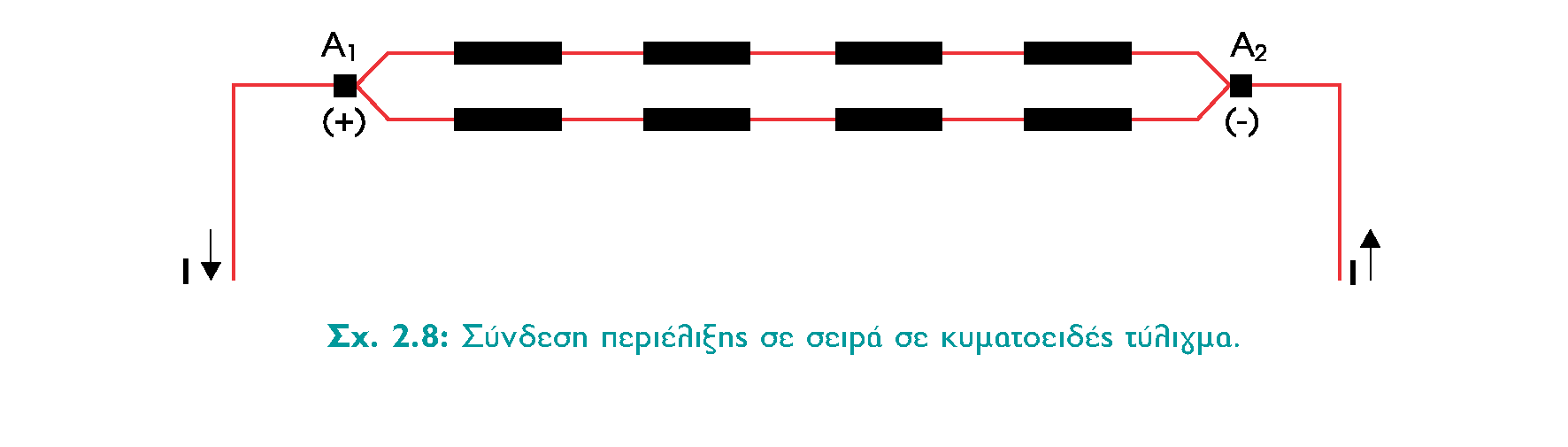 Τύλιγμα Διέγερσης
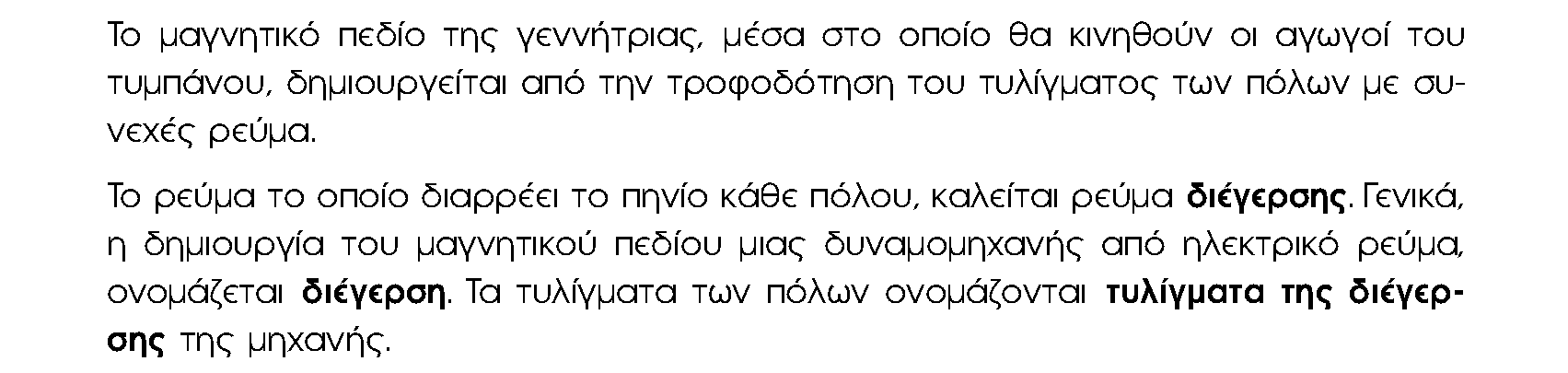 Τύλιγμα Διέγερσης
Μέθοδοι διέγερσης και είδη μηχανών Σ.Ρ.
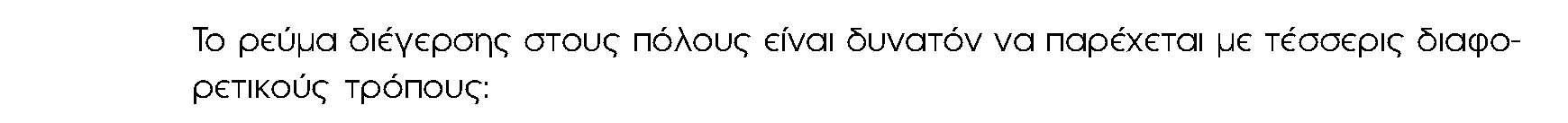 Τυλίγματα ηλεκτρικών μηχανών
Ανάλογα με το είδος της ηλεκτρικής μηχανής, τα χρησιμοποιούμενα τυλίγματα διακρίνονται σε συγκεντρωμένα (concentrated windings) και σε διανεμημένα τυλίγματα (distributed windings), σχ.4-2.
Ανάλογα με το είδος της ηλεκτρικής μηχανής, τα τυλίγματα τροφοδοτούνται με συνεχές ή με εναλλασσόμενο ρεύμα. Σκοπός των τυλιγμάτων είναι η δημιουργία και η κατάλληλη διαμόρφωση (μορφή και μέγεθος) των μαγνητικών πεδίων, μιας και αποτελούν το μέσον για τη σύζευξη μεταξύ του ηλεκτρικού και του μηχανικού συστήματος.
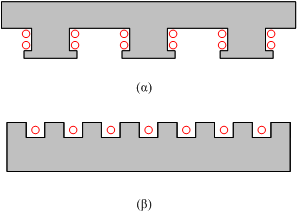 Σχήμα 4-2 :  Συγκεντρωμένα και διανεμημένα τυλίγματα.
                     (α)  Συγκεντρωμένα   (β) Διανεμημένα
Τυλίγματα ηλεκτρικών μηχανών
Οι πόλοι σε κάθε τύλιγμα, απέχουν μεταξύ τους ίσες αποστάσεις περί την περιφέρεια του διακένου. Η απόσταση μεταξύ δύο διαδοχικών πόλων σε ένα τύλιγμα είναι γνωστή ως πολικό βήμα (pole-pitch) και μετριέται είτε σε μηχανικές μοίρες είτε σε αριθμό οδοντώσεων (αύλακες) κυρίως στην περίπτωση διανεμημένων τυλιγμάτων. Ένα ζεύγος πόλων σε μια P-πολική μηχανή, καλύπτει ένα κύκλο διανομής της πυκνότητας μαγνητικής ροής γύρω από την περιφέρεια του διακένου και ισοδυναμεί με ηλεκτρικές μοίρες.
Τυλίγματα ηλεκτρικών μηχανών
Στα τυλίγματα που εδράζονται στο δρομέα, δηλαδή στο στρεφόμενο μέρος της μηχανής, οι ηλεκτρικές συνδέσεις πραγματοποιούνται με σταθερές ψήκτρες. Οι ψήκτρες αυτές έρχονται σε επαφή με δακτυλίους ολίσθησης, προκειμένου για μηχανές εναλλασσομένου ρεύματος (Ε.Ρ.)  ή με τομείς συλλέκτη προκειμένου για μηχανές συνεχούς ρεύματος (Σ.Ρ.).
Τυλίγματα ηλεκτρικών μηχανών
Η συστατική μονάδα ενός τυλίγματος είναι το πηνίο (σχ.4-3), το οποίο αποτελείται από Ν ελίγματα συνδεδεμένα σε σειρά.
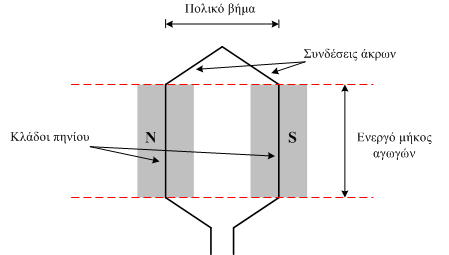 Ο αριθμός των πηνίων που απαρτίζουν το τύλιγμα καθώς και ο τρόπος με τον οποίο αυτά είναι διασυνδεδεμένα μεταξύ τους, έχει άμεση σχέση με τη συνολική τάση και ρεύμα για τα οποία είναι σχεδιασμένο να φέρει το τύλιγμα και γενικότερα η ηλεκτρική μηχανή. Το ενεργό μήκος του πηνίου, αντιστοιχεί στα μήκη των αγωγών των κλάδων που βρίσκονται υπό την επενέργεια του συνιστάμενου μαγνητικού πεδίου (και ως εκ τούτου επάγονται τάσεις,  ρεύματα, δυνάμεις και ροπές). Η απόσταση μεταξύ των δύο πλευρών του πηνίου (coil- pitch) είναι ένα πολικό βήμα ή 180 ηλεκτρικές μοίρες, με αποτέλεσμα οι επαγόμενες τάσεις  και ροπές στους δύο κλάδους του τυλίγματος να είναι ίσες σε μέγεθος και να δρούν αθροιστικά. Τα διανεμημένα τυλίγματα των ηλεκτρικών μηχανών διακρίνονται σε δύο κατηγορίες, τα βροχοειδή και τα κυματοειδή και τα οποία συνήθως είναι απλής ή διπλής στρώσης, σχ.4-4.
Σχήμα 4-3 :  Πηνίο τυλίγματος στρεφόμενης ηλεκτρικής μηχανής.
Τυλίγματα ηλεκτρικών μηχανών
Σχήμα 4-4 :  Συνδέσεις πηνίων
                     (α) Βροχοειδή τυλίγματα  (β) Κυματοειδή τυλίγματα
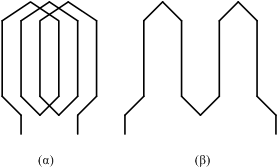 Το μαγνητικό πεδίο που δημιουργείται, ανάλογα με το είδος του τυλίγματος και της τάσης τροφοδοσίας του, μπορεί να είναι σταθερό ή στρεφόμενο σε σχέση με το τύλιγμα. Για παράδειγμα, αν και το τύλιγμα τυμπάνου μιας μηχανής Σ.Ρ. περιστρέφεται, το μαγνητικό πεδίο που δημιουργείται από αυτό είναι σταθερό στο χώρο. Στις μηχανές Ε.Ρ., το κύμα της μαγνητεγερτικής δύναμης του τυλίγματος τυμπάνου προσεγγίζει σε μεγάλο βαθμό την ημιτονοειδή μορφή, ενώ στις μηχανές Σ.Ρ. την τριγωνική μορφή.
ΤΥΛΙΓΜΑΤΑ ΜΗΧΑΝΩΝ ΣΥΝΕΧΟΥΣ ΡΕΥΜΑΤΟΣ
Τα βασικά τυλίγματα μιας μηχανής Σ.Ρ. είναι δύο, το τύλιγμα διέγερσης το οποίο βρίσκεται στο σταθερό μέρος (στάτη) και το τύλιγμα τυμπάνου το οποίο βρίσκεται στο δρομέα.
ΤΥΛΙΓΜΑΤΑ ΜΗΧΑΝΩΝ ΣΥΝΕΧΟΥΣ ΡΕΥΜΑΤΟΣ
Σχήμα 5-1:  Τύλιγμα διέγερσης μηχανής Σ.Ρ.
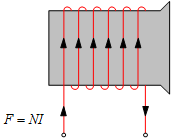 Κατασκευαστικά τα τυλίγματα διέγερσης είναι συγκεντρωμένα. Δηλαδή, κάθε πόλος αποτελείται από μια ομάδα, όπου Ν ελίγματα διασυνδεδεμένα σε σειρά καταλήγουν σε δύο ακροδέκτες, σχ.5-1.
ΤΥΛΙΓΜΑΤΑ ΜΗΧΑΝΩΝ ΣΥΝΕΧΟΥΣ ΡΕΥΜΑΤΟΣ
Το τύλιγμα τυμπάνου σε αντίθεση με το τύλιγμα διέγερσης, είναι διανεμημένο. Αποτελείται από ομάδες ομοιόμορφα διανεμημένες και κατάλληλα συνδεδεμένες στις οδοντώσεις (αύλακες), περί την περιφέρεια του διακένου. Τα άκρα των ομάδων αυτών καταλήγουν στους τομείς του συλλέκτη. Το τύλιγμα τυμπάνου, είναι τύλιγμα ισχύος και μετέχει ουσιαστικά στην ηλεκτρομηχανική μετατροπή της ενέργειας.
ΤΥΛΙΓΜΑΤΑ ΜΗΧΑΝΩΝ ΣΥΝΕΧΟΥΣ ΡΕΥΜΑΤΟΣ
Οι βασικές κατηγορίες τυλιγμάτων τυμπάνου είναι δύο, τα βροχοτυλίγματα (lap windings) και τα κυματοτυλίγματα (wave windings). Οι σπείρες του τυλίγματος τυμπάνου, διαμορφώνονται σε πηνία ή ομάδες. Τα δύο άκρα της κάθε ομάδας συνδέονται με τους τομείς του συλλέκτη, ενώ τα στοιχεία της τοποθετούνται εντός των αυλακώσεων (διάκενα των οδοντώσεων) του δρομέα. Ανάλογα με τον τύπο του τυλίγματος, οι συνδέσεις μεταξύ των ομάδων καθώς και με τους τομείς του συλλέκτη, γίνονται σύμφωνα με το σχ.5-2.
ΤΥΛΙΓΜΑΤΑ ΜΗΧΑΝΩΝ ΣΥΝΕΧΟΥΣ ΡΕΥΜΑΤΟΣ
Η απόσταση μεταξύ των στοιχείων της κάθε ομάδας μετριέται συνήθως σε αριθμό στοιχείων και καλείται πρώτο μερικό βήμα Ψ1 . Συνήθως είναι ίσο ή λίγο μικρότερο (έως το 90%) του πολικού βήματος. Η απόσταση του δεύτερου στοιχείου μιας ομάδας από το πρώτο στοιχείο της αμέσως επόμενης σε σειρά συνδεδεμένης ομάδας, είναι γνωστή ως δεύτερο μερικό βήμα Ψ2 . Τέλος η απόσταση μεταξύ του πρώτου στοιχείου μιας ομάδας από το πρώτο στοιχείο της αμέσως επόμενης συνδεδεμένης σε σειρά ομάδας, είναι γνωστή ως βήμα του τυλίγματος.
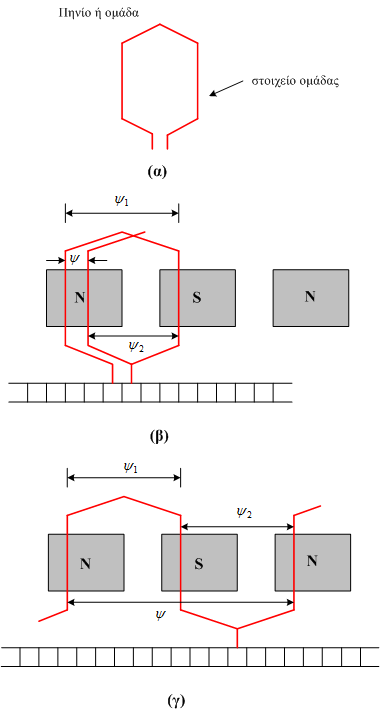 Σχήμα 5-2:  Συνδέσεις ομάδων τυλιγμάτων μηχανών Σ.Ρ.
                    (α) Πηνίο (β) Βροχοτύλιγμα  (γ) Κυματοτύλιγμα
ΤΥΛΙΓΜΑΤΑ ΜΗΧΑΝΩΝ ΣΥΝΕΧΟΥΣ ΡΕΥΜΑΤΟΣ
Τα απλά βροχοτυλίγματα παρουσιάζουν τις εξής ιδιότητες:
Ο αριθμός των τομέων του συλλέκτη είναι ίσος με τον αριθμό των ομάδων του τυλίγματος, δεδομένου ότι σε κάθε τομέα καταλήγουν δύο άκρα.
Ο αριθμός των παράλληλων κλάδων του τυλίγματος, είναι ίσος με τον αριθμό των πόλων της μηχανής.
Ο αριθμός των ψηκτρών ισούται με τον αριθμό των πόλων ή τον αριθμό των παράλληλων κλάδων του τυλίγματος.
ΤΥΛΙΓΜΑΤΑ ΜΗΧΑΝΩΝ ΣΥΝΕΧΟΥΣ ΡΕΥΜΑΤΟΣ
Στο σχ.5-3, παρουσιάζεται το ανάπτυγμα απλού βροχοτυλίγματος μια διπολικής μηχανής.
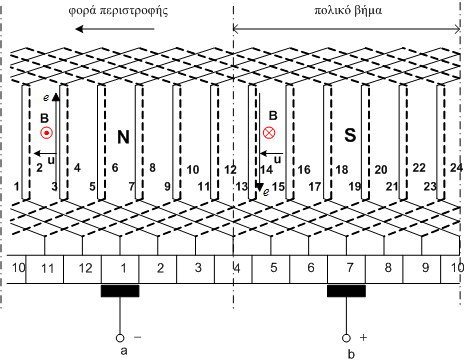 ΤΥΛΙΓΜΑΤΑ ΜΗΧΑΝΩΝ ΣΥΝΕΧΟΥΣ ΡΕΥΜΑΤΟΣ
Εκτός από το απλό βροχοτύλιγμα υπάρχει και το πολλαπλό βροχοτύλιγμα, το οποίο αποτελείται από περισσότερα του ενός απλά βροχοτυλίγματα. Για παράδειγμα το διπλό βροχοτύλιγμα περιλαμβάνει δύο ανεξάρτητα απλά βροχοτυλίγματα, τοποθετημένα εναλλάξ στα διάκενα οδοντώσεων του δρομέα και τα άκρα των οποίων συνδέονται εναλλάξ στους τομείς του συλλέκτη (ο οποίος είναι κοινός  ).    
Στη γενική περίπτωση πολλαπλού βροχοτυλίγματος, ο αριθμός των παράλληλων κλάδων δίνεται από τη σχέση
(5.1)
Όπου:
= αριθμός των ζευγών των παράλληλων κλάδων
αριθμός των πόλων του τυλίγματος
βαθμός πολλαπλότητας του τυλίγματος
ΤΥΛΙΓΜΑΤΑ ΜΗΧΑΝΩΝ ΣΥΝΕΧΟΥΣ ΡΕΥΜΑΤΟΣ
Για τα απλά κυματοτυλίγματα, ισχύει η εξής ιδιότητα:
Όλα τα απλά κυματοτυλίγματα έχουν μόνο δύο παράλληλους κλάδους, 
      ανεξάρτητα του αριθμού των πόλων της μηχανής.
Στη συνέχεια, στο σχ5-6, παρουσιάζεται το ανάπτυγμα απλού κυματοτυλίγματος μιας τετραπολικής μηχανής.
Σε αναλογία με το πολλαπλό βροχοτύλιγμα, το πολλαπλό κυματοτύλιγμα αποτελείται από ανεξάρτητα  μεταξύ τους απλά κυματοτυλίγματα, τοποθετημένα στο αυτό επαγωγικό τύμπανο με κοινό συλλέκτη. Ο αριθμός των παράλληλων κλάδων στην περίπτωση πολλαπλού κυματοτυλίγματος είναι
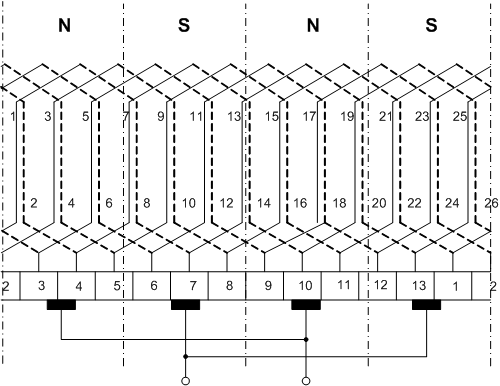 (5.2)
Σχήμα  5-6: Ανάπτυγμα απλού κυματοτυλίγματος τετραπολικής μηχανής
Μηχανισμοί παραγωγής τάσης - ροπής
Ο ρόλος του συλλέκτη στις μηχανές συνεχούς ρεύματος είναι διπλός. Στη λειτουργία γεννήτριας, ανορθώνει την εναλλασσόμενη μορφή της τάσης που επάγεται στα πηνία του δρομέα, με αποτέλεσμα η πολικότητα της τάσης σε κάθε ψήκτρα να παραμένει σταθερή
Στη λειτουργία κινητήρα, καθιστά το μαγνητικό πεδίο του τυλίγματος τυμπάνου σταθερό στο χώρο, παρόλο που οι αγωγοί του δρομέα περιστρέφονται. Για τους παραπάνω λόγους το τύλιγμα του δρομέα χαρακτηρίζεται ως ψευδοσταθερό τύλιγμα.
Μηχανισμοί παραγωγής τάσης - ροπής
Θεωρούμε τη στοιχειώδη διπολική μηχανή του σχ.5-8, της οποίας το τύλιγμα τυμπάνου αποτελείται από N συγκεντρωμένα ελίγματα ( a,a’ ) και του οποίου τα άκρα συνδέονται στους τομείς
του συλλέκτη.
Οι ψήκτρες
ολισθαίνουν επί των αντίστοιχων τομέων του συλλέκτη.
Επίσης στο σχ.5-9, δείχνεται η πολικότητα των επαγόμενων τάσεων στις δύο πλευρές του τυλίγματος τυμπάνου.
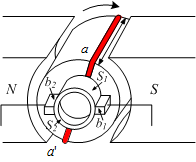 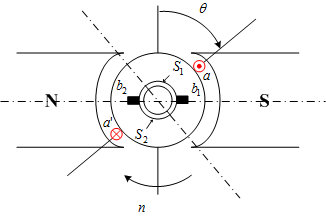 Σχήμα 5-8: Στοιχειώδης διπολική μηχανή
Σχήμα 5-9: Πολικότητα επαγόμενων τάσεων
Μηχανισμοί παραγωγής τάσης - ροπής
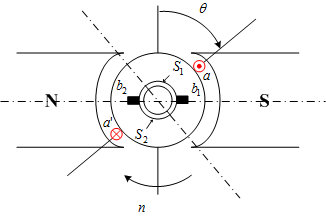 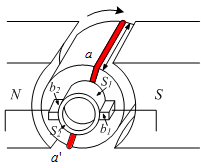 Τη χρονική στιγμή κατά την οποία η γωνία θ των μαγνητικών πεδίων των δύο τυλιγμάτων 
Είναι 0 η 180, η επαγόμενη τάση στο τύλιγμα τυμπάνου είναι μηδενική
Εάν το πλάτος επαφής των ψηκτρών αμεληθεί παρατηρούμε ότι, η ψήκτρα b1 ολισθαίνει πάντοτε επί του τομέα του συλλέκτη, με τον οποίο συνδέεται η εκάστοτε βρισκόμενη επί του νότιου πόλου πλευρά του τυλίγματος τυμπάνου. Αντίστοιχα η ψήκτρα b2ολισθαίνει επί του τομέα εκείνου του συλλέκτη ο οποίος συνδέεται με την εκάστοτε πλευρά του τυλίγματος που βρίσκεται στην περιοχή του βόρειου πόλου. Ως αποτέλεσμα λοιπόν για τη συγκεκριμένη φορά περιστροφής και πολικότητα του πεδίου διέγερσης, η ψήκτρα b1 βρίσκεται πάντα σε θετικό δυναμικό, ενώ η ψήκτρα b2σε αρνητικό δυναμικό.
Μηχανισμοί παραγωγής τάσης - ροπής
Για λειτουργία γεννήτριας, η φορά των ρευμάτων του τυλίγματος τυμπάνου συμπίπτει με εκείνη των επαγομένων Η.Ε.Δ. και η αναπτυσσόμενη ροπή αντιτίθεται στη φορά περιστροφής (αντιρροπή).

Για λειτουργία κινητήρα, η φορά των ρευμάτων είναι αντίθετη εκείνης των επαγομένων Α.Η.Ε.Δ., έτσι ώστε η αναπτυσσόμενη ροπή να έχει φορά προς την κατεύθυνση περιστροφής.
Μηχανισμοί παραγωγής τάσης - ροπής
Στο σχ.5-10, δείχνονται οι πολικότητες των διαφόρων μεγεθών μιας μηχανής Σ.Ρ. και για τα δύο είδη λειτουργίας
Ανεξάρτητα από τη λειτουργική κατάσταση της μηχανής σαν γεννήτρια ή κινητήρας, τα πεδία του στάτη και του δρομέα είναι μεταξύ του κάθετα και η γωνία αυτή των
αποτελεί και τη βέλτιστη γωνία για την παραγωγή ροπής.
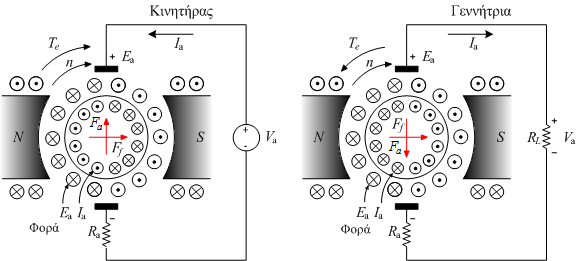 Σχήμα 5-10: Λειτουργικές καταστάσεις μηχανής Σ.Ρ
Παραγωγή τάσης
Θεωρούμε ότι το στοιχειώδες τύλιγμα τυμπάνου είναι πλήρους βήματος σχ.5-11.  Δηλαδή, η απόσταση των πλευρών του ισούται με ένα πολικό βήμα
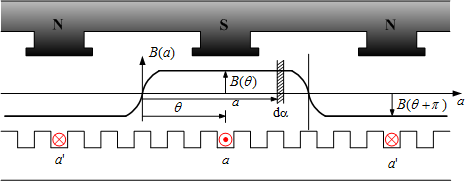 Σχήμα 5-11: Τομή στάτη και δρομέα
Η πεπλεγμένη ροή της στοιχειώδους επιφάνειας
του πηνίου του δρομέα, είναι
Παραγωγή τάσης
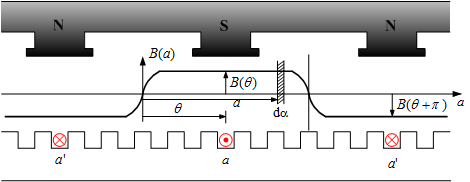 (5.3)
και σύμφωνα με το σχ.5-10
Επειδή η χωρική διανομή της πυκνότητας ροής είναι περιττή συνάρτηση,
(5.4)
η προκύπτουσα σειρά Fourier θα περιέχει μόνο περιττούς όρους.
όπου:
= αριθμός σπειρών του πηνίου του δρομέα
Δηλαδή, θα είναι σειρά ημιτονικών όρων
= πυκνότητα μαγνητικής ροής στο διάκενο, (
)
= ΄ενεργό΄ μήκος αγωγών, (
)
= διάμετρος δρομέα, (
)
= πεπλεγμένη ροή τυλίγματος τυμπάνου, (
)
Παραγωγή τάσης
Αποδεικνύεται ότι
(5.5)
Αντικαθιστώντας την (5.5) στην (5.4) και ολοκληρώνοντας ως προς την πεπλεγμένη ροή, προκύπτει ότι
(5.6)
Παρατηρούμε ότι, οι όροι της πεπλεγμένης ροής του τυλίγματος τυμπάνου μειώνονται ταχύτατα αυξανομένου του
, πράγμα που σημαίνει ότι η πεπλεγμένη ροή καθώς και η αντίστοιχη χωρική κατανομή της πυκνότητας ροής, μπορούν με αρκετά μεγάλη ακρίβεια να παρασταθούν από τις αντίστοιχες θεμελιώδεις συνιστώσες. Δηλαδή
και
(5.7)
Η επαγόμενη τάση στο τύλιγμα τυμπάνου, είναι
(5.8)
Όπου:
= κυκλική συχνότητα των επαγόμενων τάσεων,
Παραγωγή τάσης
Από την αντικατάσταση της (5.7) στην (5.8), προκύπτει ότι
(5.9)
Η σχέση αυτή μας λέει ότι, για σταθερή γωνιακή ταχύτητα περιστροφής, η κυματομορφή της επαγόμενης τάσης του τυλίγματος τυμπάνου έχει ακριβώς την ίδια μορφή με εκείνη του κύματος της χωρικής κατανομής της πυκνότητας ροής του πεδίου διέγερσης, όπως άλλωστε και αναμενόταν
Λόγω δε της ανόρθωσης της τάσης που προκαλεί ο συλλέκτης, η τάση στους ακροδέκτες των ψηκτρών λαμβάνεται ως συνεχής, σχ.5-12.
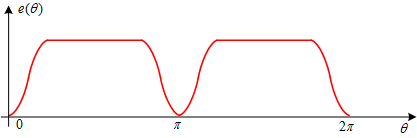 Σχήμα 5-12: Επαγόμενη τάση  στους ακροδέκτες των ψηκτρών
Παραγωγή τάσης
Η μέση τιμή της επαγόμενης τάσης στο πηνίο του δρομέα,  είναι
(5.10)
όπου:
= μαγνητική ροή ανά πόλο, (
)
Στη γενική περίπτωση
-πολικής μηχανής, ισχύει ότι
και
(5.11)
= μηχανική γωνιακή ταχύτητα σε (
)
Επομένως
(5.12)
Σε μια τυχαία μηχανή, ο αριθμός των ζευγών των πόλων των στοιχείων του τυλίγματος τυμπάνου, των αγωγών ανά στοιχείο, καθώς και ο αριθμός των παράλληλων κλάδων, είναι σταθερά μεγέθη. Αντίθετα, η μαγνητική ροή και οι στροφές, είναι μεταβλητά μεγέθη.
Απώλειες στις μηχανές Σ.Ρ.
Οι απώλειες ισχύος διακρίνονται, σε ηλεκτρικές, σε μηχανικές και σε μαγνητικές απώλειες
 Οι ηλεκτρικές απώλειες είναι κατά κύριο λόγο απώλειες χαλκού, δηλαδή απώλειες στις ωμικές αντιστάσεις των διαφόρων τυλιγμάτων της μηχανής (διέγερσης διακλάδωσης, διέγερσης σειράς, τυμπάνου, βοηθητικών πόλων, αντιστάθμισης). Ένα μικρό ποσοστό των ηλεκτρικών απωλειών, αντιστοιχεί στις απώλειες των ψηκτρών. Οι απώλειες αυτές, είναι ίσες με το γινόμενο του τετραγώνου της ενεργούς τιμής του ρεύματος που διαρρέει το τύλιγμα και της ωμικής αντίστασης του τυλίγματος
Οι μηχανικές απώλειες, διακρίνονται σε απώλειες τριβών και σε απώλειες ανεμισμού. Οι απώλειες τριβών οφείλονται  στα έδρανα (ρουλεμάν) του άξονα, καθώς επίσης και σε ένα μικρό ποσοστό στις τριβές μεταξύ του συστήματος συλλέκτη-ψηκτρών. Οι απώλειες ανεμισμού, οφείλονται στη βεβιασμένη κυκλοφορία αέρα για την ψύξη της μηχανής, που προκαλείται από μια ειδική πτερωτή προσαρμοσμένη στον άξονα της μηχανής. Τόσο οι απώλειες τριβών όσο και οι απώλειες ανεμισμού, είναι ανάλογες της ταχύτητας του άξονα περιστροφής 
 Οι μαγνητικές απώλειες, διακρίνονται στις απώλειες λόγω μαγνητικής υστέρησης και στις απώλειες λόγω των δινορρευμάτων, το άθροισμά τους αποτελεί τις λεγόμενες απώλειες του πυρήνα. 
Στην ανάλυση των ηλεκτρικών μηχανών, αποτελεί κοινή πρακτική, η  θεώρηση των μηχανικών απωλειών και των απωλειών πυρήνα σε έναν κοινό όρο, γνωστό ως απώλειες περιστροφής
Βαθμός απόδοσης (β.α)
Βοηθητικοί πόλοι
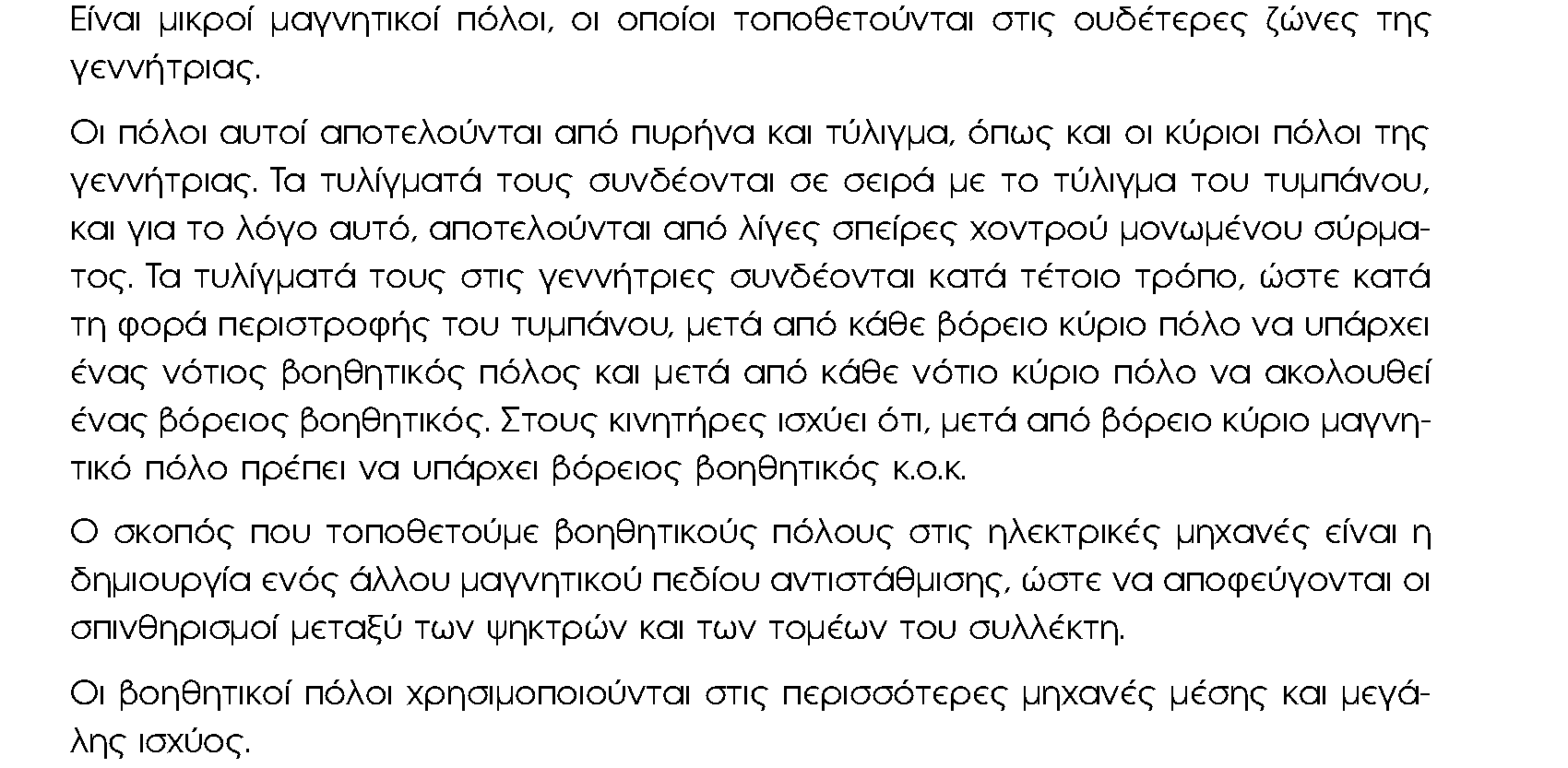 Καμπύλη μαγνήτισης
Η χαρακτηριστική καμπύλη μαγνήτισης (magnetization characteristic), παίζει καθοριστικό ρόλο στην απόδοση των ηλεκτρικών μηχανών. Στα σιδηρομαγνητικά υλικά η καμπύλη μαγνήτισης εκφράζεται από τη χαρακτηριστική 	      , δηλαδή από τη μεταβολή της πυκνότητας της μαγνητικής ροής συναρτήσει της έντασης του μαγνητικού πεδίου. Στις ηλεκτρικές μηχανές, συνηθίζεται η χαρακτηριστική αυτή να εκφράζεται με παράγωγα  μεγέθη, συνήθως με τη μεταβολή της μαγνητικής ροής ανά πόλο συναρτήσει της μαγνητεγερτικής δύναμης του πεδίου της διέγερσης, σχ.5-30
Καμπύλη μαγνήτισης
Σχήμα 5-30:  Χαρακτηριστική καμπύλη μαγνήτισης μηχανής Σ.Ρ.
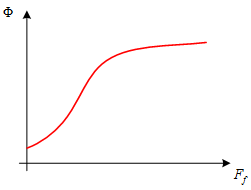 Με  βάση  λοιπόν τα παραπάνω, η αναλυτική έκφραση της καμπύλης μαγνήτισης σε μια μηχανή Σ.Ρ., θα έχει τη μορφή
(5.63)
σταθ.
Στην ουσία λοιπόν, η καμπύλη μαγνήτισης εκφράζεται από τη μεταβολή της τάσης ανοιχτού κυκλώματος (open circuit voltage) του τυλίγματος τυμπάνου συναρτήσει του ρεύματος διέγερσης, για σταθερές στροφές και ίσες συνήθως με τις αντίστοιχες ονομαστικές.
Καμπύλη μαγνήτισης
Η συνδεσμολογία του κυκλώματος για τη χάραξη της συγκεκριμένης χαρακτηριστικής, 
δείχνεται στο σχ.5-31
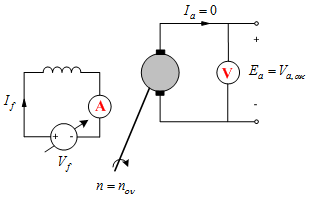 To ρεύμα διέγερσης, μεταβάλλεται βαθμιαία από το μηδέν μέχρι την τιμή εκείνη για την οποία η επαγόμενη Η.Ε.Δ. έχει φτάσει το 1.25-1.3 της αντίστοιχης ονομαστικής τάσης
Χαρακτηριστική καμπύλη κενού φορτίου μηχανής Σ.Ρ.
Η χαρακτηριστική αυτή είναι γνωστή και σαν χαρακτηριστική κενού φορτίου. Η τυπική μορφή της, δείχνεται στο σχ.5-32
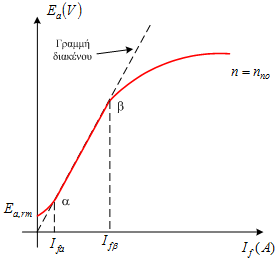 Από την αντιπαραβολή της με την αντίστοιχη καμπύλη του σχ.5-30, προκύπτει ότι η χαρακτηριστική του σχ.5-32, προσδίδει όλα τα βασικά χαρακτηριστικά για τη μελέτη της επίδρασης του κορεσμού του σιδηρομαγνητικού κυκλώματος στην όλη συμπεριφορά της μηχανής.
Παρατηρούμε ότι για μηδενικό ρεύμα διέγερσης, επάγεται μια μικρή τάση στο τύλιγμα τυμπάνου, η οποία οφείλει την ύπαρξη της στον παραμένοντα μαγνητισμό του σιδηρομαγνητικού κυκλώματος (residual voltage)
Σχήμα 5-32 :  Χαρακτηριστική καμπύλη κενού φορτίου μηχανής Σ.Ρ.
Χαρακτηριστική καμπύλη κενού φορτίου μηχανής Σ.Ρ.
Η χαρακτηριστική αυτή είναι γνωστή και σαν χαρακτηριστική κενού φορτίου. Η τυπική μορφή της, δείχνεται στο σχ.5-32
Στην περίπτωση που το υλικό μαγνητίζεται για πρώτη φορά (παρθενική φόρτιση), η καμπύλη μαγνήτισης για μηδενικό ρεύμα διέγερσης θα διέρχεται από την αρχή των αξόνων.  Δηλαδή
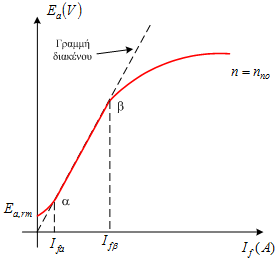 (5.64)
Η περιοχή
(δηλαδή για
αποτελεί το γραμμικό τμήμα  της χαρακτηριστικής.
Για
το σιδηρομαγνητικό υλικό εισέρχεται στην περιοχή του κορεσμού και για αυτό το λόγο απαιτούνται για μικρές μεταβολές της Η.Ε.Δ., μεγάλες μεταβολές  του ρεύματος της διέγερσης. H επέκταση της γραμμικής περιοχής που δείχνεται με τη διακεκομμένη γραμμή, είναι γνωστή ως γραμμή διακένου (air-gap line) Για λειτουργία στη γραμμική περιοχή και για σταθερές στροφές, η (5.63) μπορεί να πάρει τη μορφή
Σχήμα 5-32 :  Χαρακτηριστική καμπύλη κενού φορτίου μηχανής Σ.Ρ.
(5.65)
Όπου,
η κλίση της γραμμής διακένου
Χαρακτηριστικές υπό φορτίο γεννητριών Σ.Ρ.
Εξωτερική χαρακτηριστική    V = f(IL) για n=ct Οι χαρακτηριστικές υπό φορτίο (load characteristics) στις γεννήτριες Σ.Ρ., διακρίνονται στην εξωτερική χαρακτηριστική (external characteristic), η οποία εκφράζει τη σχέση μεταξύ της τάσης ακροδεκτών συναρτήσει του ρεύματος στο φορτίο για σταθερή ταχύτητα περιστροφής και στη λεγόμενη εσωτερική χαρακτηριστική (internal characteristic), η οποία εκφράζει την εξάρτηση της επαγόμενης Η.Ε.Δ. στο τύλιγμα τυμπάνου, συναρτήσει του ρεύματος στο φορτίο για σταθερή ταχύτητα περιστροφής
Εσωτερική χαρακτηριστική    Ea = f(IL)
Οι χαρακτηριστικές αυτές, είναι διαφορετικές για κάθε κατηγορία γεννήτριας Σ.Ρ. και για το λόγο αυτό διαφέρουν και οι εφαρμογές τους. Στην ιδανική περίπτωση, για σταθερή ταχύτητα περιστροφής, θα θέλαμε η τάση ακροδεκτών σε μια γεννήτρια να συμπεριφέρεται σαν μια ιδανική ανεξάρτητη πηγή τάσης. Δηλαδή, το μέγεθος της να παραμένει σταθερό ανεξάρτητα από τις μεταβολές του φορτίου. Ένα μέτρο για το βαθμό προσέγγισης, είναι η ρύθμιση της τάσης (voltage regulation-VR), η οποία εκφράζεται από τη σχέση
Γεννήτρια Σ.Ρ. ξένης διέγερσης
Ρύθμιση της τάσης (VR)
τάση ακροδεκτών πλήρους φορτίου,
τάση ακροδεκτών κενού φορτίου,
Με βάση το ισοδύναμο κύκλωμα της γεννήτριας, στη μόνιμη κατάσταση λειτουργίας, ισχύουν οι ακόλουθες σχέσεις για τα τυλίγματα διέγερσης και τυμπάνου, αντίστοιχα
Χαρακτηριστικές υπό φορτίο γεννήτριας Σ.Ρ. ξένης διέγερσης Σύμφωνα με την (5.81), η εξωτερική χαρακτηριστική θα προκύψει από την αντίστοιχη εσωτερική χαρακτηριστική, μετά την αφαίρεση της πτώσης τάσης στην ωμική αντίσταση του τυλίγματος τυμπάνου και θα έχει τη μορφή της καμπύλης ΙΙ Στην περίπτωση αυτή, η εξωτερική χαρακτηριστική της γεννήτριας θα έχει τη μορφή της καμπύλης ΙΙΙ
(5.81)
Αυτοδιέγερση γεννήτριας παράλληλης διέγερσης
Στη συνδεσμολογία της γεννήτριας παράλληλης διέγερσης, σύμφωνα με το σχήμα, το τύλιγμα της διέγερσης διακλάδωσης δεν τροφοδοτείται από εξωτερική πηγή τάσης, αλλά συνδέεται παράλληλα με το τύλιγμα τυμπάνου. Η διαδικασία της ανάπτυξης της τάσης στους ακροδέκτες της μηχανής (voltage build-up process), όπως θα αναπτύξουμε στη συνέχεια βασίζεται στον παραμένοντα μαγνητισμό του σιδηρομαγνητικού κυκλώματος της μηχανής. Η συγκεκριμένη μέθοδος διέγερσης, είναι γνωστή ως αυτοδιέγερση (self-excitation).
Για να έχουμε αυτοδιέγερση της μηχανής, δηλαδή, δημιουργία τάσης στους ακροδέκτες της μηχανής χωρίς τη βοήθεια εξωτερικής πηγής, θα πρέπει το σιδηρομαγνητικό υλικό της μηχανής  να έχει υποστεί προηγούμενα  μαγνήτιση, έτσι ώστε να διαθέτει κάποια μικρή ποσότητα παραμένοντος μαγνητισμού.
Τώρα, εάν η διεύθυνση του μαγνητικού πεδίου που δημιουργείται από το αρχικό αυτό ρεύμα διέγερσης, έχει τέτοια φορά ώστε να ενισχύει το αρχικό μαγνητικό πεδίο του παραμένοντος μαγνητισμού, τότε σύμφωνα με το σχ.5-37, η μηχανή αυτοδιεγείρεται και θα ακολουθήσει μια δυναμική διαδικασία μέχρι την πλήρη αποκατάσταση της τάσης. Στην περίπτωση εσφαλμένης σύνδεσης της πολικότητας του τυλίγματος διέγερσης, η παραγόμενη μαγνητική ροή θα αντιτίθεται σε εκείνη του παραμένοντος μαγνητισμού και η μηχανή δεν θα αυτοδιεγερθεί (build-down voltage).
Επιπλέον για λειτουργία κενού φορτίου, ισχύει ότι
σχ.5-37
Σύμφωνα με το σχ.5-45, με την αύξηση του φορτίου η τάση ακροδεκτών της γεννήτριας παράλληλης διέγερσης ελαττώνεται περισσότερο σε σχέση με την περίπτωση της γεννήτριας ξένης διέγερσης, με τις ίδιες συνθήκες φόρτισης.  Οι δύο αιτίες για τη μείωση της τιμής  τάσης υπό φορτίο (πτώση τάσης στην ωμική αντίσταση του τυλίγματος τυμπάνου και αντίδραση του τυλίγματος τυμπάνου) στη γεννήτριας ξένης διέγερσης, υφίστανται και στην περίπτωση της γεννήτριας παράλληλης διέγερσης. Η διαφορά όμως έγκειται στο ότι, η μείωση της τάσης ακροδεκτών (η οποία αποτελεί παράλληλα και την τάση τροφοδοσίας του τυλίγματος διέγερσης) για τους δύο παραπάνω λόγους, επηρεάζει άμεσα και το ρεύμα στη διέγερσης με αποτέλεσμα της περαιτέρω μείωση της μαγνητικής ροής και ως εκ τούτου την περαιτέρω μείωση της τάσης ακροδεκτών. Για να μην υπάρχουν φαινόμενα αποδιέγερσης, θα πρέπει η γεννήτρια παράλληλης διέγερσης να λειτουργεί στην περιοχή του κορεσμού (saturation region) της μαγνητικής χαρακτηριστικής, όπου σε αντίθεση με τη γραμμική περιοχή οι μεταβολές στην επαγόμενη Η.Ε.Δ. του τυλίγματος τυμπάνου για τις αντίστοιχες μεταβολές του ρεύματος είναι κατά πολύ πιο μικρές.
Στην περίπτωση που η ένταση του ρεύματος στο φορτίο αυξηθεί πάνω από την κρίσιμη τιμή του ρεύματος ( ), τότε η γεννήτρια θα αποδιεγερθεί και η τάση ακροδεκτών της θα μηδενιστεί. Μετά το μηδενισμό της αντίστασης του φορτίου, το τελικό ρεύμα μετά τη λήξη του μεταβατικού φαινομένου, οφείλεται αποκλειστικά και μόνο στην επαγόμενη Η.Ε.Δ.  λόγω του παραμένοντα μαγνητισμού και για το λόγο αυτό είναι αρκετά μικρότερο από το αντίστοιχο ονομαστικό ρεύμα. Η γεννήτρια παράλληλης διέγερσης, σε αντίθεση με τις υπόλοιπες κατηγορίες  γεννητριών Σ.Ρ.,  αυτοπροστατεύεται από τα βραχυκυκλώματα.
Η εξωτερική χαρακτηριστική υπό φορτίο μιας γεννήτριας παράλληλης διέγερσης, μπορεί να προκύψει πειραματικά από τα δεδομένα της μαγνητικής χαρακτηριστικής και της ευθείας διέγερσης, για συγκεκριμένη ωμική αντίσταση στον κλάδο διέγερσης και σταθερό αριθμό στροφών. Εάν η μηχανή είναι εφοδιασμένη με τυλίγματα αντιστάθμισης και βοηθητικών πόλων, η αντίδραση του τυλίγματος τυμπάνου μπορεί να θεωρηθεί πρακτικά αμελητέα.
Γεννήτρια Σ.Ρ. Παράλληλης διέγερσης
Γεννήτρια Σ.Ρ.  διέγερσης σειράς
Στη γεννήτρια διέγερση σειράς, το τύλιγμα διέγερσης συνδέεται σε σειρά με το τύλιγμα τυμπάνου και παρέχει τις απαιτούμενες αμπεροστροφές ανά πόλο, για τη δημιουργία του κατάλληλου μαγνητικού πεδίου στο διάκενο της μηχανής, σχ.5-48
σχ.5-48
Η χαρακτηριστική καμπύλη μαγνήτισης και η εξωτερική χαρακτηριστική υπό φορτίο, για σταθερή ταχύτητα περιστροφής (έστω τις ονομαστικές στροφές), θα έχουν τη μορφή του σχ.5-49.
Παρατηρούμε ότι η καμπύλη φορτίου παρουσιάζει ένα ανερχόμενο τμήμα (περιοχή Ι) και ένα κατερχόμενο τμήμα (περιοχή ΙΙ). Στην περιοχή Ι, η αύξηση της επαγόμενης Η.Ε.Δ.             με την αύξηση του ρεύματος στο φορτίο, είναι μεγαλύτερη από την αύξηση στην πτώση τάσης στη σε σειρά ωμική αντίσταση                       με αποτέλεσμα τη συνεχή αύξηση της τάσης ακροδεκτών.
Καθώς η τιμή της            πλησιάζει στην περιοχή του κορεσμού, γίνεται ολοένα και πιο σταθερή. Επομένως, κάθε περαιτέρω αύξηση του ρεύματος του φορτίου στην περιοχή ΙΙ, έχει σαν αποτέλεσμα τη δραστική μείωση της τάσης στο φορτίο, διότι στη συγκεκριμένη περιοχή η μεταβολή στην                    είναι σχεδόν μηδενική
σχ.5-49
Γεννήτρια σύνθετης διέγερσης
Βραχεία σύνδεση
Μακρά σύνδεση
Οι γεννήτριες σύνθετης διέγερσης (compounded dc generators), διαθέτουν ταυτόχρονα και τα δύο τυλίγματα διέγερσης, δηλαδή  και το τύλιγμα διέγερσης διακλάδωσης (παράλληλη διέγερση) και το τύλιγμα διέγερσης σειράς. Ανάλογα με το εάν το τύλιγμα διέγερσης διακλάδωσης συνδέεται πιο κοντά με το τύλιγμα τυμπάνου σε σχέση με το τύλιγμα διέγερσης σειράς, διακρίνουμε δύο διαφορετικές συνδεσμολογίες στη γεννήτρια σύνθετης διέγερσης. Τη βραχεία σύνδεση (short- shunt generator) και τη μακρά σύνδεση (long-shunt generator), σχ.5-52 (α) και (β) αντίστοιχα.
Χαρακτηριστικές υπό φορτίο  γεννήτριας Σ.Ρ. σύνθετης  διέγερσης
Βαθμός απόδοσης (β.α)
Βέλτιστη απόδοση: Λιγότερες απώλειες άρα μικρότερες θερμοκρασίες στα τυλίγματα 
                                         μικρότερο λειτουργκό κόστος και κόστος συντήρησης
Απώλειες (για n=ct , V=ct): Σταθερές απώλειες
                                Μεταβλητές απώλειες
Σταθερές απώλειες (ανεξάρτητες από το φορτίο)         Οι μηχανικές απώλειες (τριβών και
ανεμισμού) και με καλή προσέγγιση και οι PCu του κλαδου παράλληλης διέγερσης.
Μεταβλητές απώλειες (Εξαρτημένες από το φορτίο και το είδος της μηχανής) 
                         είναι οι απώλειες Χαλκού
και
Βελτιστοποίηση του βαθμού απόδοσης
Παραλληλισμός γεννητριών Σ.Ρ.
Λόγους καλύτερης απόδοσης
 Λόγους συντήρησης και αποκατάστασης βλαβών
 Όταν η ζητούμενη ισχύς (φορτία), είναι μεγαλύτερη από την ονομαστική ισχύ της πρώτης 
   γεννήτριας
Συνθήκες παραλληλισμού
Να έχουν ίδιες πολικές τάσεις
 Να έχουν παρόμοιες χαρακτηριστικές λειτουργίας υπό φορτίο (V = f(IL))           Η τάση εν
    κενώ της υπό ένταξη γεννήτριας, θα πρέπει να είναι ακριβώς ίση με την τάση φορτίου 
    (τάση ζυγών) του ήδη λειτουργούντος συστήματος.
 Η σύνδεση των δύο πηγών, πρέπει να γίνει με την ίδια πολικότητα
Σωστή σύνδεση            Εσφαλμένη σύνδεση
Κινητήρες Σ.Ρ.
Χαρακτηριστικές υπό φορτίο κινητήρων Σ.Ρ.
Οι κινητήρες Σ.Ρ. μας παρέχουν μια μεγάλη ποικιλία χαρακτηριστικών στροφών-ροπής και ένα μεγάλο εύρος μεταβολής της ταχύτητας περιστροφής χωρίς την απαίτηση χρήσης πολύπλοκων και δαπανηρών μετατροπέων ελέγχου, εξασφαλίζοντας ταυτόχρονα υψηλή απόδοση
Κατασκευαστικά δεν υπάρχει καμιά απολύτως διαφορά, ανάμεσα στις γεννήτριες και στους κινητήρες Σ.Ρ., Οποιαδήποτε ηλεκτρική μηχανή Σ.Ρ., μπορεί να λειτουργήσει σαν γεννήτρια ή σαν κινητήρας.  Προφανώς, στην περίπτωση των κινητήρων, έξοδο αποτελεί η μηχανική και όχι η ηλεκτρική θύρα.
Κινητήρες Σ.Ρ.
Χαρακτηριστικές υπό φορτίο κινητήρων Σ.Ρ.
Μας ενδιαφέρει επομένως, η εξάρτηση της ταχύτητας περιστροφής από τη μηχανική ροπή  που εφαρμόζεται στον άξονα και η οποία εκφράζεται μέσα από την αντίστοιχη χαρακτηριστική στροφών-ροπής (speed-torque characteristic).  Η μορφή της χαρακτηριστικής στροφών-ροπής, αποτελεί ένα από τα πλέον βασικά κριτήρια για την επιλογή του κινητήρα.
Εξίσου σημαντική είναι επίσης και η αντίστοιχη χαρακτηριστική στροφών-ροπής για το φορτίο που πρόκειται να κινήσει ο κινητήρας, καθόσον μας δίνει πληροφορίες για τις απαιτήσεις του φορτίου σε ροπή σε μια ευρεία περιοχή στροφών.
Κινητήρες Σ.Ρ.
Χαρακτηριστικές υπό φορτίο κινητήρων Σ.Ρ.
Για δεδομένη χαρακτηριστική στροφών-ροπής για το φορτίο, το πρόβλημα συνίσταται στην επιλογή του κατάλληλου κινητήρα (μέσω της αντίστοιχης χαρακτηριστικής του), έτσι ώστε να επιτύχουμε τη βέλτιστη λειτουργία τόσο από τεχνικής όσο και από οικονομικής πλευράς.
. Σε αναλογία με τις ηλεκτρικές γεννήτριες, όπου ο συντελεστής ρύθμισης της τάσης αποτελεί ένα μέτρο σύγκρισης της μεταβολής της τάσης (σε συνθήκες κενού και πλήρους φορτίου) για τα διάφορα είδη γεννητριών, στους κινητήρες Σ.Ρ. ορίζεται ο συντελεστής σταθεροποίησης των στροφών (speed regulation-SR), σύμφωνα με τις σχέσεις
Κινητήρες Σ.Ρ.
Χαρακτηριστικές υπό φορτίο κινητήρων Σ.Ρ.
(5.147)
ή ισοδύναμα
(5.148)
Όπου:
= γωνιακή ταχύτητα περιστροφής σε κενό φορτίο,
= γωνιακή ταχύτητα περιστροφής σε πλήρες φορτίο,
= ταχύτητα περιστροφής σε κενό φορτίο,
= ταχύτητα περιστροφής σε πλήρες φορτίο,
Κινητήρες Σ.Ρ.
Χαρακτηριστικές υπό φορτίο κινητήρων Σ.Ρ.
Ο συντελεστής ρύθμισης των στροφών, αποτελεί ένα μέτρο σύγκρισης της μεταβολής της ταχύτητας περιστροφής  (σε συνθήκες κενού και πλήρους φορτίου) για τα διάφορα είδη κινητήρων Σ.Ρ. και μας δίνει μια πρώτη εικόνα για τη μορφή της χαρακτηριστικής στροφών-ροπής.
Συνοψίζοντας,  τα διάφορα είδη κινητήρων Σ.Ρ., είναι:
Κινητήρας Σ.Ρ. ξένης διέγερσης.
Κινητήρας Σ.Ρ. παράλληλης διέγερσης.
Κινητήρας Σ.Ρ. με διέγερση σειράς.
Κινητήρας Σ.Ρ. σύνθετης διέγερσης.
Κινητήρες Σ.Ρ.
Χαρακτηριστικές υπό φορτίο κινητήρων Σ.Ρ.
O συντελεστής ρύθμισης των στροφών στους κινητήρες Σ.Ρ. με διέγερση σειράς έχει πολύ υψηλή τιμή και αυτό μεταφράζεται στο ότι, οι συγκεκριμένοι κινητήρες παρουσιάζουν τη μεγαλύτερη διακύμανση των στροφών συναρτήσει του φορτίου, σε σχέση με τις υπόλοιπες κατηγορίες κινητήρων Σ.Ρ..
Στους κινητήρες Σ.Ρ. σύνθετης διέγερσης, οι τιμές του συντελεστή ρύθμισης των στροφών είναι αρκετά χαμηλότερες, με αποτέλεσμα και οι διακυμάνσεις των στροφών συναρτήσει του φορτίου να είναι σημαντικά μικρότερες από τις αντίστοιχες των κινητήρων Σ.Ρ. με διέγερση σειράς.
Κινητήρες Σ.Ρ.
Χαρακτηριστικές υπό φορτίο κινητήρων Σ.Ρ.
Τέλος, στους κινητήρες ξένης και παράλληλης διέγερσης, ο συντελεστής ρύθμισης των στροφών είναι αρκετά χαμηλός, η εξάρτηση των στροφών από το φορτίο είναι η ελάχιστη δυνατή και για το λόγο αυτό οι κινητήρες των κατηγοριών αυτών, θεωρούνται ως κινητήρες σταθερών στροφών.
H παραγόμενη εσωτερική ροπή σε ένα κινητήρα Σ.Ρ. δίνεται από τη σχέση
(5.149)
Σύμφωνα με την (5.149), ο έλεγχος της ροπής (και κατ’ επέκταση των στροφών) σε ένα κινητήρα Σ.Ρ., μπορεί να πραγματοποιηθεί είτε με τον έλεγχο της μαγνητικής ροής μέσω του ρεύματος της κύριας διέγερσης, είτε με τη μεταβολή του ρεύματος του τυλίγματος τυμπάνου, είτε και με συνδυασμένο έλεγχο και των δύο ρευμάτων.
Κινητήρες Σ.Ρ.
Χαρακτηριστικές υπό φορτίο κινητήρων Σ.Ρ.
Αν και ο έλεγχος μέσω του πεδίου διέγερσης, λόγω των σημαντικά μικρότερων ρευμάτων σε σχέση με τα αντίστοιχα του τυλίγματος τυμπάνου, οδηγεί σε πιο οικονομικά και με μικρότερο όγκο συστήματα ελέγχου, προτιμείται ο έλεγχος μέσω του ρεύματος του τυλίγματος τυμπάνου.
Ο λόγος είναι ότι, η αυτεπαγωγή του τυλίγματος διέγερσης είναι κατά πολύ μεγαλύτερη από την αντίστοιχη αυτεπαγωγή του τυλίγματος τυμπάνου, με αποτέλεσμα και η αντίστοιχη σταθερά χρόνου του τυλίγματος διέγερσης να είναι και αυτή με τη σειρά της αρκετά μεγαλύτερη από την αντίστοιχη σταθερά χρόνου του τυλίγματος τυμπάνου. Δηλαδή
(5.150)
Αυτό έχει σαν αποτέλεσμα, τα συστήματα ελέγχου μέσω του τυλίγματος τυμπάνου να είναι πολύ ταχύτερα από τα αντίστοιχα που ο έλεγχος γίνεται μέσω του ρεύματος της κύριας διέγερσης.
(5.151)
Κινητήρες Σ.Ρ.
Κινητήρες ξένης και παράλληλης διέγερσης
Το ισοδύναμο κύκλωμα του κινητήρα Σ.Ρ. παράλληλης διέγερσης, δείχνεται στο σχ. 5-62. Για σταθερή τάση τροφοδοσίας από το δίκτυο, η τάση στο τύλιγμα διέγερσης παραμένει σταθερή. Στην περίπτωση αυτή, η συμπεριφορά του κινητήρα Σ.Ρ. παράλληλης διέγερσης, είναι απολύτως όμοια με την αντίστοιχη του κινητήρα Σ.Ρ. ξένης διέγερσης και για το λόγο αυτό τα δύο προαναφερθέντα είδη κινητήρων μελετώνται ταυτόχρονα.
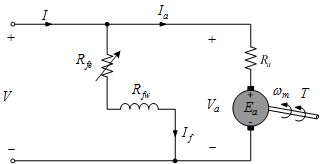 Σχήμα  5-62: Ισοδύναμο κύκλωμα κινητήρα Σ.Ρ. παράλληλης διέγερσης
Κινητήρες Σ.Ρ.
Κινητήρες ξένης και παράλληλης διέγερσης
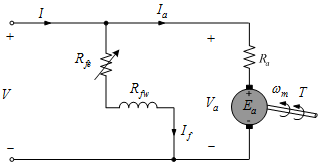 Το συνολικό ρεύμα που απορροφά ο κινητήρας από το δίκτυο, είναι ίσο με το άθροισμα των επιμέρους ρευμάτων του τυλίγματος τυμπάνου και της κύριας διέγερσης. Δηλαδή
(5.152)
Η τάση τροφοδοσίας, είναι ίση με το άθροισμα της επαγόμενης Α.Η.Ε.Δ. στο τύλιγμα τυμπάνου και της πτώσης τάσης στην ωμική αντίσταση του τυλίγματος τύμπανου. Δηλαδή
(5.153)
Όπου:
(5.154)
H τάση τροφοδοσίας, εφαρμόζεται επίσης και στα άκρα του τυλίγματος της διέγερσης διακλάδωσης, για το οποίο ισχύει
(5.155)
Κινητήρες Σ.Ρ.
Κινητήρες ξένης και παράλληλης διέγερσης
Σε έναν κινητήρα παράλληλης διέγερσης (με τυλίγματα αντιστάθμισης και βοηθητικών πόλων), η ροή ανά πόλο του πεδίου διέγερσης, παραμένει πρακτικά ανεπηρέαστη από το ρεύμα τυμπάνου και επομένως θεωρείται σταθερή, για σταθερό ρεύμα διέγερσης.
Για σταθερή ροή υπάρχει αναλογία μεταξύ της παραγόμενης ροπής και του ρεύματος του τυλίγματος τυμπάνου. Δηλαδή
(5.156)
όπου
(5.157)
Σύμφωνα με τις (5.153) και (5.154), είναι
(5.158)
Κινητήρες Σ.Ρ.
Κινητήρες ξένης και παράλληλης διέγερσης
Συνδυάζοντας τις (5.31) και (5.158), προκύπτει η ακόλουθη έκφραση για την
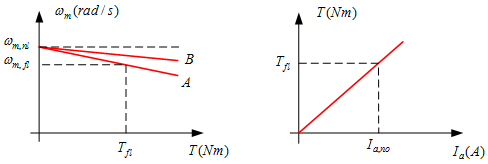 (5.159)
Για σταθερή μαγνητική ροή και σταθερή τάση στους ακροδέκτες του τυλίγματος τυμπάνου, η (5.159) παίρνει τη μορφή
(5.160)
(α)  Χαρακτηριστική γωνιακής ταχύτητας-ροπής
 (β)  Χαρακτηριστική  ροπής-ρεύματος τυμπάνου
Σχήμα 5-63:
όπου
σταθερές.
Η (5.158) σε άξονες
αποτελεί μια ευθεία γραμμή, σχ.5-63(α).
Η σταθερά
αποτελεί την γωνιακή ταχύτητα περιστροφής σε συνθήκες κενού φορτίου
Δηλαδή
(5.161)
Η  σταθερά
αποτελεί την κλίση της ευθείας και δίνεται από τη σχέση
(5.162)
Κινητήρες Σ.Ρ.
Κινητήρες ξένης και παράλληλης διέγερσης
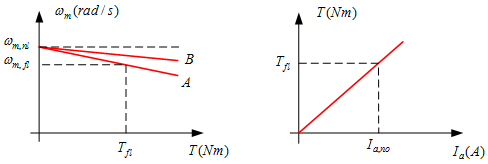 Σχήμα 5-63:
(α)  Χαρακτηριστική γωνιακής ταχύτητας-ροπής
 (β)  Χαρακτηριστική  ροπής-ρεύματος τυμπάνου
σύμφωνα με την (5.162)
είναι αρνητική.
Η κλίση της χαρακτηριστικής
Επομένως, εάν ο κινητήρας στρέφεται με κάποιο συγκεκριμένο αριθμό στροφών, μια απότομη αύξηση του φορτίου προκαλεί ελάττωση των στροφών και κατ' επέκταση της επαγόμενης Α.Η.Ε.Δ., με αποτέλεσμα την αύξηση του ρεύματος τυμπάνου, στην τιμή που απαιτείται από την αύξηση της ροπής.
Στην περίπτωση αυτή, υπάρχει γραμμική εξάρτηση της χαρακτηριστικής
καμπύλη Α (σχ.5-63).
Κινητήρες Σ.Ρ.
Κινητήρες ξένης και παράλληλης διέγερσης
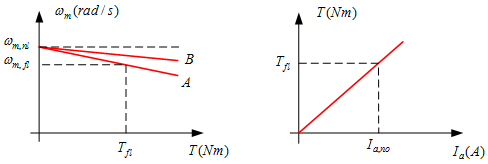 Στην περίπτωση που ο κινητήρας δεν διαθέτει τυλίγματα αντιστάθμισης και βοηθητικών πόλων, θα υπάρξει μια μικρή εξασθένιση της μαγνητικής ροής  λόγω της αντίδρασης του τυλίγματος τυμπάνου, με αποτέλεσμα η μείωση των στροφών για τα ίδια φορτία (καμπύλη Β, σχ.5-63), να είναι μικρότερη από την αντίστοιχη της καμπύλης Α.
Αυτό πρακτικά σημαίνει ότι, η αντίδραση του τυλίγματος τυμπάνου βελτιώνει την τιμή του συντελεστή ρύθμισης στροφών. Επίσης, η διακύμανση των στροφών για μια ευρεία περιοχή μεταβολής του φορτίου (και στις δύο περιπτώσεις Α και Β) είναι αρκετά μικρή και για το λόγο αυτό οι κινητήρες Σ.Ρ. παράλληλης και ξένης διέγερσης, καλούνται και κινητήρες σταθερής ταχύτητας
Κινητήρες Σ.Ρ.
Κινητήρες ξένης και παράλληλης διέγερσης
Οι κινητήρες παράλληλης διέγερσης, χρησιμοποιούνται σε εφαρμογές που απαιτούν σχεδόν σταθερή ταχύτητα, αλλά όχι υψηλή ροπή εκκίνησης (π.χ. ανεμιστήρες, φυγοκεντρικές αντλίες κλπ.).
Σύμφωνα με την (5.159), είναι προφανής η εξάρτηση της γωνιακής ταχύτητας περιστροφής από την τάση του τυλίγματος τυμπάνου, από τη μαγνητική ροή, από την ωμική αντίσταση του τυλίγματος τυμπάνου και από το φορτίο στον άξονα του κινητήρα. Δηλαδή
(5.159)
(5.163)
Αυτό πρακτικά σημαίνει ότι, ο έλεγχος των στροφών σε ένα κινητήρα Σ.Ρ. ξένης ή παράλληλης διέγερσης μπορεί να γίνει με τους παρακάτω τρόπους, ξεχωριστά ή και συνδυασμένα:
Με μεταβολή της τάσης ακροδεκτών του τυλίγματος τυμπάνου.
Με μεταβολή της μαγνητικής ροής.
Με παρεμβολή ωμικής αντίστασης στο τύλιγμα τυμπάνου.
Κινητήρες Σ.Ρ.
Κινητήρας διέγερσης σειράς
Το τύλιγμα διέγερσης συνδέεται σε σειρά με το επαγωγικό τύμπανο, το ρεύμα τυμπάνου αποτελεί ταυτόχρονα και το ρεύμα διέγερσης του κινητήρα. Σε αντίθεση με το τύλιγμα παράλληλης διέγερσης, το  τύλιγμα διέγερσης μιας και διαρρέεται με το ρεύμα τυμπάνου,  για να δώσει την ίδια μαγνητεγερτική δύναμη απαιτεί πολύ μικρότερο αριθμό σπειρών και φυσικά  αγωγούς μεγαλύτερης διατομής.
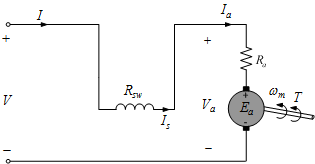 Το ισοδύναμο ηλεκτρικό κύκλωμα του κινητήρα Σ.Ρ. με διέγερση σειράς
Κινητήρες Σ.Ρ.
Κινητήρας διέγερσης σειράς
Ισχύει ότι
(5.169)
και
(5.149)
(5.170)
Με την αύξηση του φορτίου έχουμε  αύξηση του ρεύματος τυμπάνου και σύμφωνα με την (5.149), αύξηση της μαγνητικής ροής.
Κινητήρες Σ.Ρ.
Κινητήρας διέγερσης σειράς
Στη γραμμική περιοχή της χαρακτηριστικής καμπύλης μαγνήτισης, η ροή είναι ανάλογη του ρεύματος τυμπάνου. Επομένως, σύμφωνα με την (5.31), στην περιοχή αυτή η ροπή θα είναι ανάλογη του τετραγώνου του ρεύματος. Δηλαδή
(5.171)
και
(5.172)
Ο κινητήρας σειράς σε σχέση με τα υπόλοιπα είδη των κινητήρων Σ.Ρ., αποδίδει τη μεγαλύτερη ροπή ανά μονάδα ρεύματος.
Κινητήρες Σ.Ρ.
Κινητήρας διέγερσης σειράς
Η γραφική παράσταση της (5.172), δείχνεται στο σχήμα που ακολουθεί.
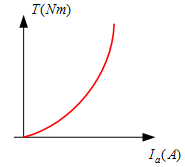 Σχήμα 5-71:  Χαρακτηριστική ροπής-ρεύματος τύμπανου για τον  κινητήρα 
                      με διέγερση σειράς
Για τη γωνιακή ταχύτητα περιστροφής, λαμβάνοντας υπόψη την (5.170), ισχύει ότι
(5.173)
και με βάση την (5.172), προκύπτει η παρακάτω έκφραση για τη χαρακτηριστική γωνιακής ταχύτητας περιστροφής-ροπής.
(5.174)
Κινητήρες Σ.Ρ.
Κινητήρας διέγερσης σειράς
Η γραφική παράσταση της χαρακτηριστικής
, δείχνεται στο σχήμα που ακολουθεί
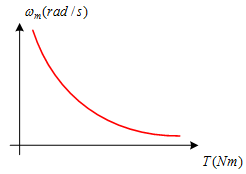 Σχήμα 5-72:  Χαρακτηριστική γωνιακής ταχύτητας-ροπής για τον  κινητήρα 
                      με διέγερση σειράς
Κινητήρες Σ.Ρ.
Κινητήρας διέγερσης σειράς
Όταν η ζήτηση του φορτίου είναι μικρή, τότε και η αντίστοιχη ροή του πεδίου είναι μικρή. Στην περίπτωση αυτή, η ταχύτητα περιστροφής μπορεί να πάρει αρκετά υψηλές τιμές, με καταστροφικές συνέπειες. Αντίθετα, για μεγάλα φορτία η ροή είναι αρκετά υψηλή, με αποτέλεσμα οι στροφές να είναι σημαντικά χαμηλές.
Σύμφωνα με το σχ.5-72, οι κινητήρες σειράς δίνουν αρκετά υψηλές ροπές εκκίνησης. Χρησιμοποιούνται γενικά στην ηλεκτρική κίνηση (π.χ. σιδηρόδρομοι, οχήματα μεταφοράς), σε ανελκυστήρες φορτίων, γερανούς και γενικά όπου απαιτούνται υψηλές ροπές κατά την εκκίνηση, η μεταβαλλόμενη ταχύτητα δεν παίζει πρωταρχικό ρόλο και ο κινητήρας κάτω από φυσιολογικές συνθήκες φέρει ένα σημαντικό φορτίο.
Κινητήρας σύνθετης διέγερσης
Σε αναλογία με τις γεννήτριες, οι κινητήρες σύνθετης διέγερσης διαθέτουν ταυτόχρονα και τα δύο τυλίγματα διέγερσης. Δηλαδή, το τύλιγμα διέγερσης διακλάδωσης (παράλληλη διέγερση) και το τύλιγμα διέγερσης σειράς. Ο κινητήρας  σύνθετης διέγερσης (compounded dc motor), συνδυάζει τα επιμέρους χαρακτηριστικά  των κινητήρων παράλληλης διέγερσης και διέγερσης σειράς
Κινητήρας σύνθετης διέγερσης
Ανάλογα με το εάν το τύλιγμα διέγερσης διακλάδωσης, συνδέεται πιο κοντά με το τύλιγμα τυμπάνου σε σχέση με το τύλιγμα διέγερσης σειράς, διακρίνουμε δύο διαφορετικές συνδεσμολογίες στον κινητήρα σύνθετης διέγερσης. Τη βραχεία σύνδεση (short- shunt compound motor) και τη μακρά σύνδεση (long-shunt compound motor), σχ.5-75 (α) και (β) αντίστοιχα.
Κινητήρας σύνθετης διέγερσης
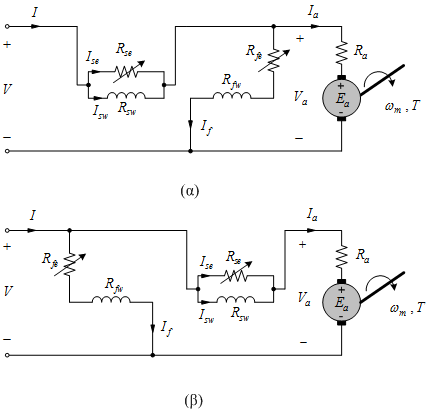 Σχήμα 5-75:  Κινητήρας Σ.Ρ. σύνθετης διέγερσης
                        (α) Βραχείας διακλάδωσης.  (β) Μακράς διακλάδωσης.
Κινητήρας σύνθετης διέγερσης
Σύμφωνα με τα ισοδύναμα κυκλώματα του σχ.5-75 (α) και (β), οι εξισώσεις του κινητήρα σύνθετης διέγερσης στη μόνιμη κατάσταση λειτουργίας είναι:
Για τη βραχεία σύνδεση
(5.179)
(5.180)
(5.181)
(5.182)
Κινητήρας σύνθετης διέγερσης
Για τη μακρά σύνδεση
(5.183)
(5.184)
(5.185)
Ανάλογα με τις συνδέσεις των επιμέρους τυλιγμάτων διέγερσης, τα μαγνητικά πεδία που δημιουργούν, μπορούν να δρουν μεταξύ τους αθροιστικά ή αφαιρετικά. Δηλαδή, οι αντίστοιχες μαγνητεγερτικές δυνάμεις των τυλιγμάτων να προστίθενται ή να αφαιρούνται. Στην πρώτη περίπτωση, ο κινητήρας χαρακτηρίζεται ως προσθετικής σύνδεσης (commutatively compounded) ή διαφορικής σύνδεσης (differentially compounded.
(5.186)
Κινητήρας σύνθετης διέγερσης
H συνολική μαγνητική ροή ανά πόλο, προκύπτει από το αλγεβρικό άθροισμα των μαγνητικών ροών των επιμέρους τυλιγμάτων. Δηλαδή
(5.187)
Όπου τα πρόσημα (
),  είναι για τις περιπτώσεις  της αθροιστικής  και της διαφορικής σύνδεσης αντίστοιχα. Για λειτουργία στο γραμμικό τμήμα της μαγνητικής χαρακτηριστικής, η (5.187) παίρνει τη μορφή
(5.188)
Είναι άξιο παρατήρησης ότι  ο πρώτος όρος της (5.188) παραμένει σχεδόν σταθερός για τον κινητήρα μακράς διακλάδωσης ή σχεδόν σταθερός για τον κινητήρα βραχείας διακλάδωσης, γιατί εξαρτάται άμεσα από την τιμή της τάσης τροφοδοσίας του κινητήρα. Αντίθετα ο δεύτερος όρος, δηλαδή η μαγνητική ροή ανά πόλο του τυλίγματος διέγερσης σειράς, είναι ανάλογη του ρεύματος τυμπάνου και αυτό σημαίνει ότι ακολουθεί τις μεταβολές του φορτίου.
Κινητήρας σύνθετης διέγερσης
Η παραγόμενη εσωτερική ή ηλεκτρομαγνητική ροπή του κινητήρα σύνθετης διέγερσης, σύμφωνα με τις (5.36) και (5.177), παίρνει τη μορφή
(5.189)
Σύμφωνα με την (5.189) παρατηρούμε ότι, αύξηση της μαγνητικής ροής στην περίπτωση της αθροιστικής σύνδεσης έχει σαν αποτέλεσμα την αύξηση της παραγόμενης ροπής με την αύξηση του φορτίου, σε μεγαλύτερα ποσοστά σε σχέση με τον κινητήρα παράλληλης διέγερσης, για το ίδιο ρεύμα τυμπάνου και το ίδιο ρεύμα στο κλάδο παράλληλης διέγερσης.
Το αντίθετο συμβαίνει στην περίπτωση της διαφορικής σύνδεσης, δηλαδή η παραγόμενη ροπή είναι μικρότερη από ότι στην περίπτωση του κινητήρα παράλληλης διέγερσης, για το ίδιο ρεύμα τυμπάνου και το ίδιο ρεύμα στον κλάδο της παράλληλης διέγερσης.
Κινητήρας σύνθετης διέγερσης
Οι χαρακτηριστικές της παραγόμενης ροπής συναρτήσει του ρεύματος τυμπάνου, για τους κινητήρες σύνθετης διέγερσης (αθροιστικής και διαφορικής σύνδεσης) και παράλληλης διέγερσης, δείχνονται στο σχ.5.76.
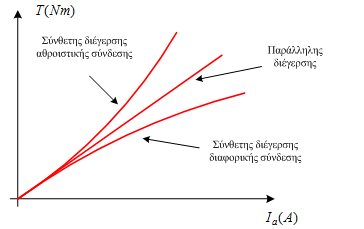 Σχήμα 5-76:  Χαρακτηριστικές εσωτερικής ροπής-ρεύματος τυμπάνου για τους
                        κινητήρες Σ.Ρ. σύνθετης διέγερσης και παράλληλης διέγερσης
Κινητήρας σύνθετης διέγερσης
Για τη γωνιακή ταχύτητα περιστροφής, σύμφωνα με την (5.188) και στην περίπτωση που αμελήσουμε το ρεύμα της παράλληλης διέγερσης, ανεξάρτητα από τη συνδεσμολογία των τυλιγμάτων του κινητήρα σύνθετης διέγερσης, ισχύει ότι
(5.190)
Από την (5.190) είναι προφανές ότι, για σταθερή τάση τροφοδοσίας και κατά προσέγγιση σταθερή μαγνητική ροή στον κλάδο παράλληλης διέγερσης, μια αύξηση στη μαγνητική ροή του τυλίγματος σειράς στην περίπτωση της αθροιστικής σύνδεσης, συνοδευόμενη από μια αύξηση στο ρεύμα τυμπάνου  και κατ’ επέκταση μια αύξηση της πτώσης τάσης στις σε σειρά ωμικές αντιστάσεις θα έχει σαν αποτέλεσμα την ταχύτερη μείωση των στροφών σε σχέση με τον κινητήρα παράλληλης διέγερσης.
Στην περίπτωση της διαφορικής σύνδεσης, μια μείωση στη μαγνητική ροή του τυλίγματος σειράς, συνοδευόμενη από μια αντίστοιχη μείωση στο ρεύμα τυμπάνου  (και κατ’ επέκταση μια μείωση της πτώσης τάσης στις σε σειρά ωμικές αντιστάσεις θα έχει σαν αποτέλεσμα την ταχύτερη αύξηση των στροφών σε σχέση με τον κινητήρα παράλληλης διέγερσης
Κινητήρας σύνθετης διέγερσης
Η εξάρτηση της γωνιακής ταχύτητας περιστροφής από το ρεύμα τυμπάνου, για τους κινητήρες σύνθετης διέγερσης (αθροιστικής και διαφορικής σύνδεσης) και παράλληλης διέγερσης, δείχνεται στο σχ.5.77.
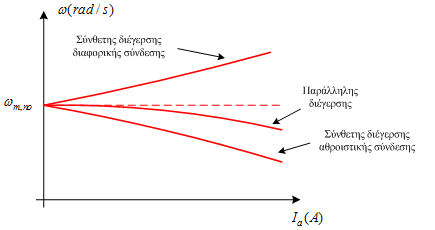 Σχήμα 5-77:  Χαρακτηριστικές γωνιακής ταχύτητας-ρεύματος τυμπάνου για τους
                        κινητήρες Σ.Ρ. σύνθετης διέγερσης και παράλληλης διέγερσης
Κινητήρας σύνθετης διέγερσης
Έντονα προβλήματα εμφανίζονται στον κινητήρα σύνθετης διέγερσης διαφορικής σύνδεσης και κατά τη διαδικασία της εκκίνησης. Η αρκετά υψηλή τιμή του ρεύματος τυμπάνου κατά την εκκίνηση, έχει σαν αποτέλεσμα την αντίστοιχη αύξηση της μαγνητικής ροής του τυλίγματος σειράς με αποτέλεσμα είτε την υπερβολική μείωση (μέχρι και το μηδενισμό) της συνιστάμενης μαγνητικής ροής, είτε και την αντίστροφή της.
Στην πρώτη περίπτωση, η ροπή εκκίνησης του κινητήρα είναι σχεδόν μηδενική και στη δεύτερη, μικρής τιμής αλλά αντίθετης φοράς περιστροφής. Λόγω όμως της υψηλής τιμής του ρεύματος τυμπάνου, απουσία της επαγόμενης Α.Η.Ε.Δ., εμφανίζεται το φαινόμενο της  έντονης υπερθέρμανσης του κινητήρα. Για τους παραπάνω λόγους, οι κινητήρες σύνθετης διέγερσης διαφορικής σύνδεσης δεν χρησιμοποιούνται στην πράξη.